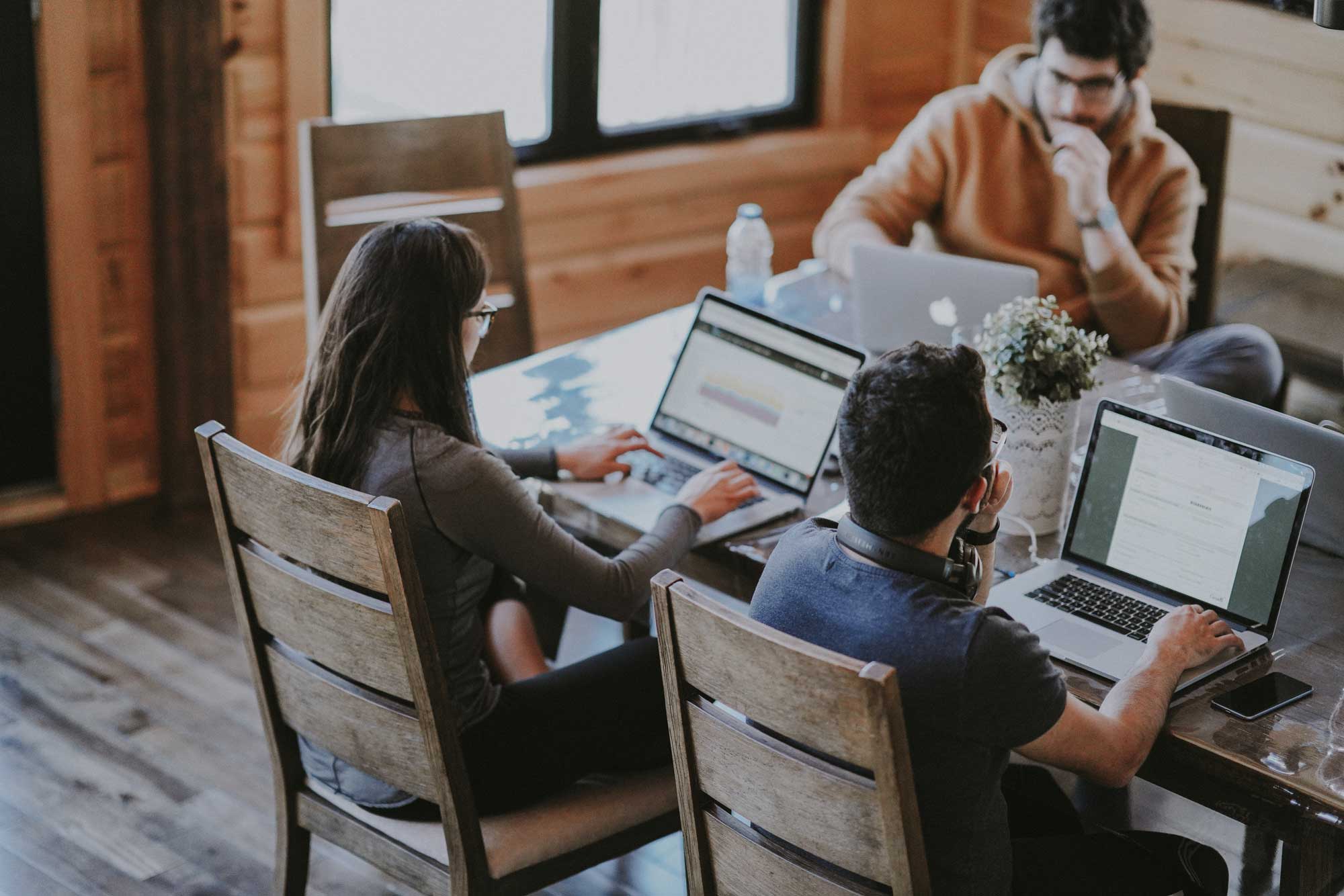 Fundación Educacional Seminarium                                                                                    peterdoolittle.org
Neuroscience and Education Seminar
Working Memory and the Integration of Technology in Teaching & Learning
Peter E. Doolittle
Director, School of Education
Professor, Educational Psychology
Virginia Tech • Blacksburg • Virginia
Twitter: @pdoopdoo
Linked In: peter-doolittle
Web: peterdoolittle.org
Agenda
Applications
Learning
Principles
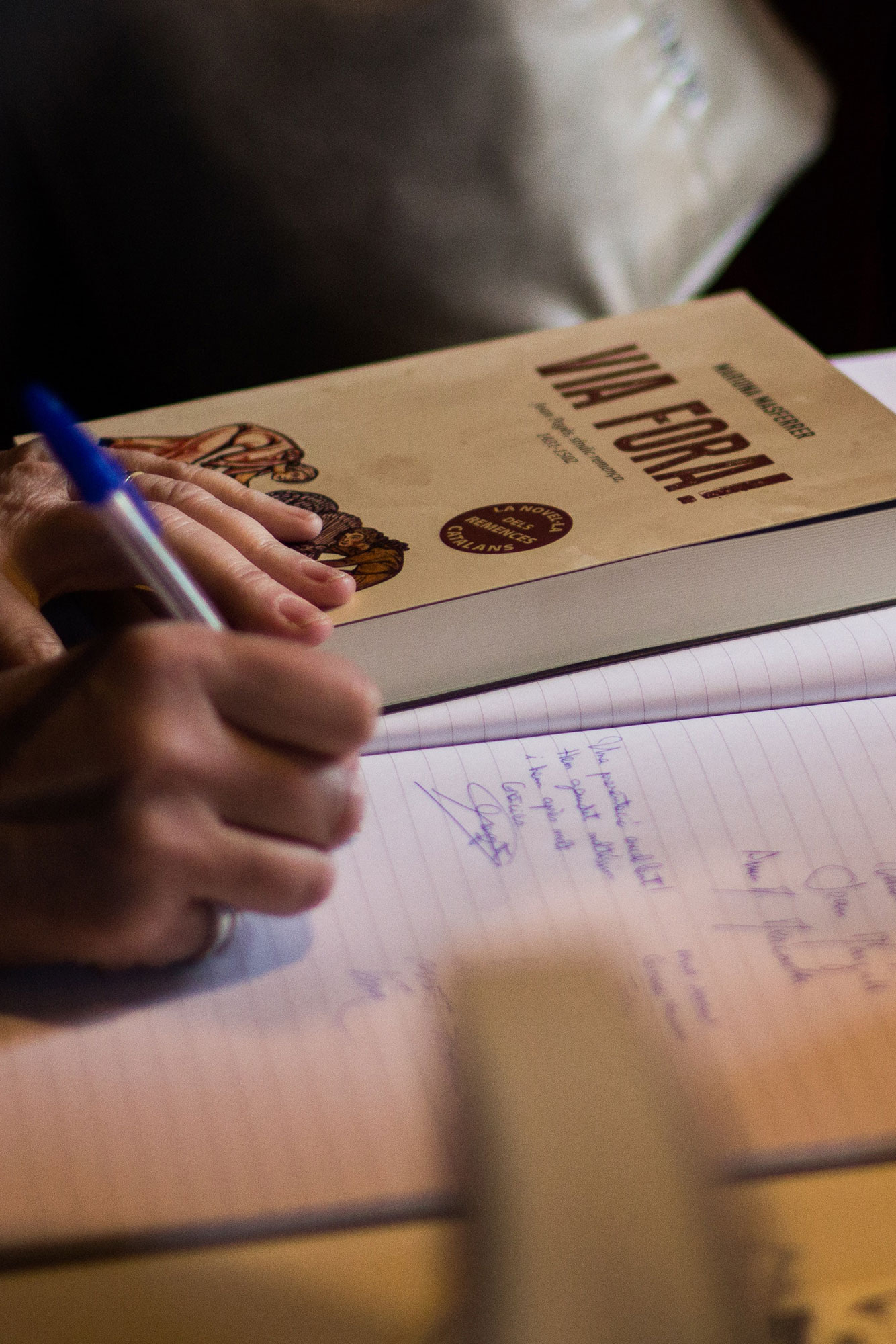 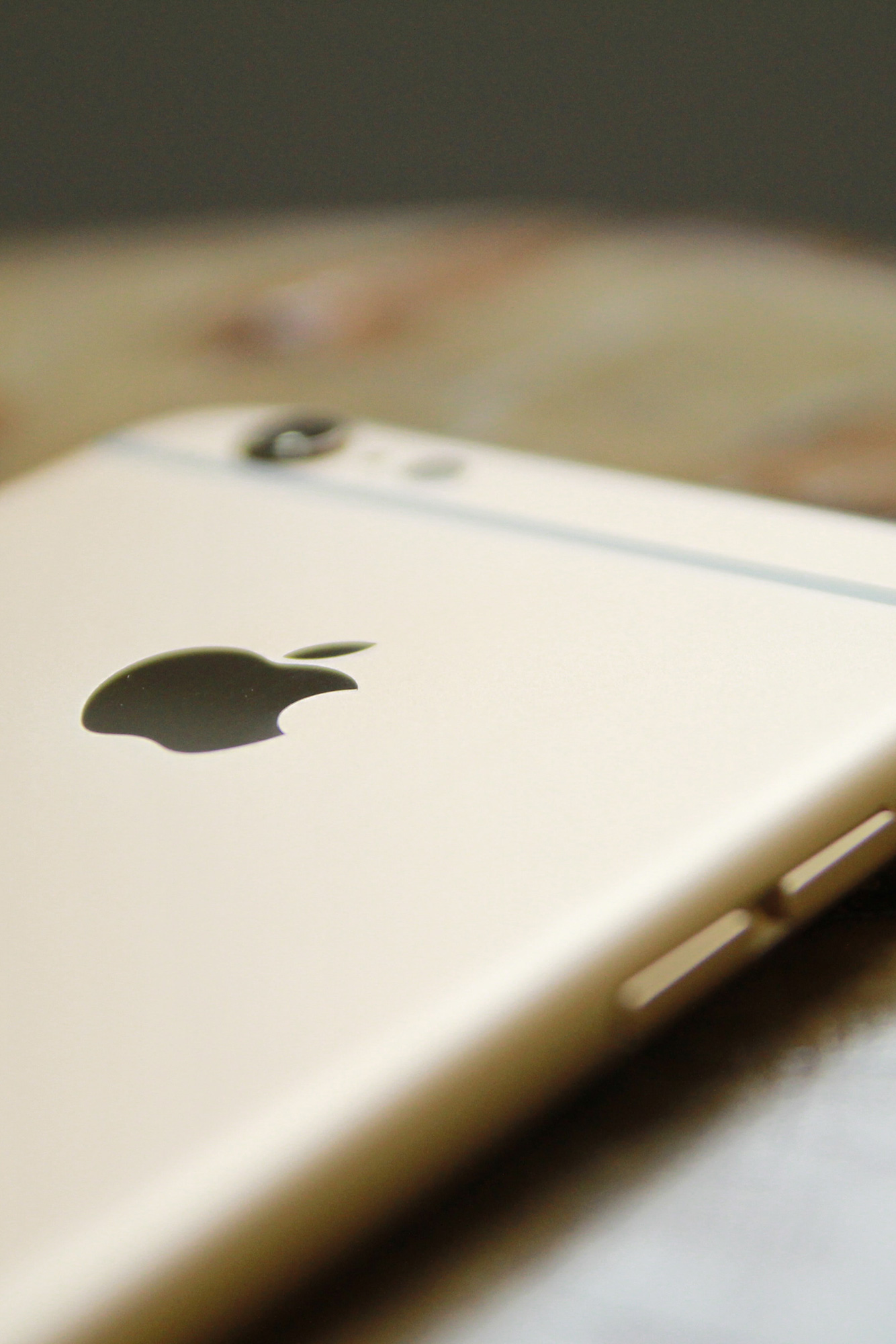 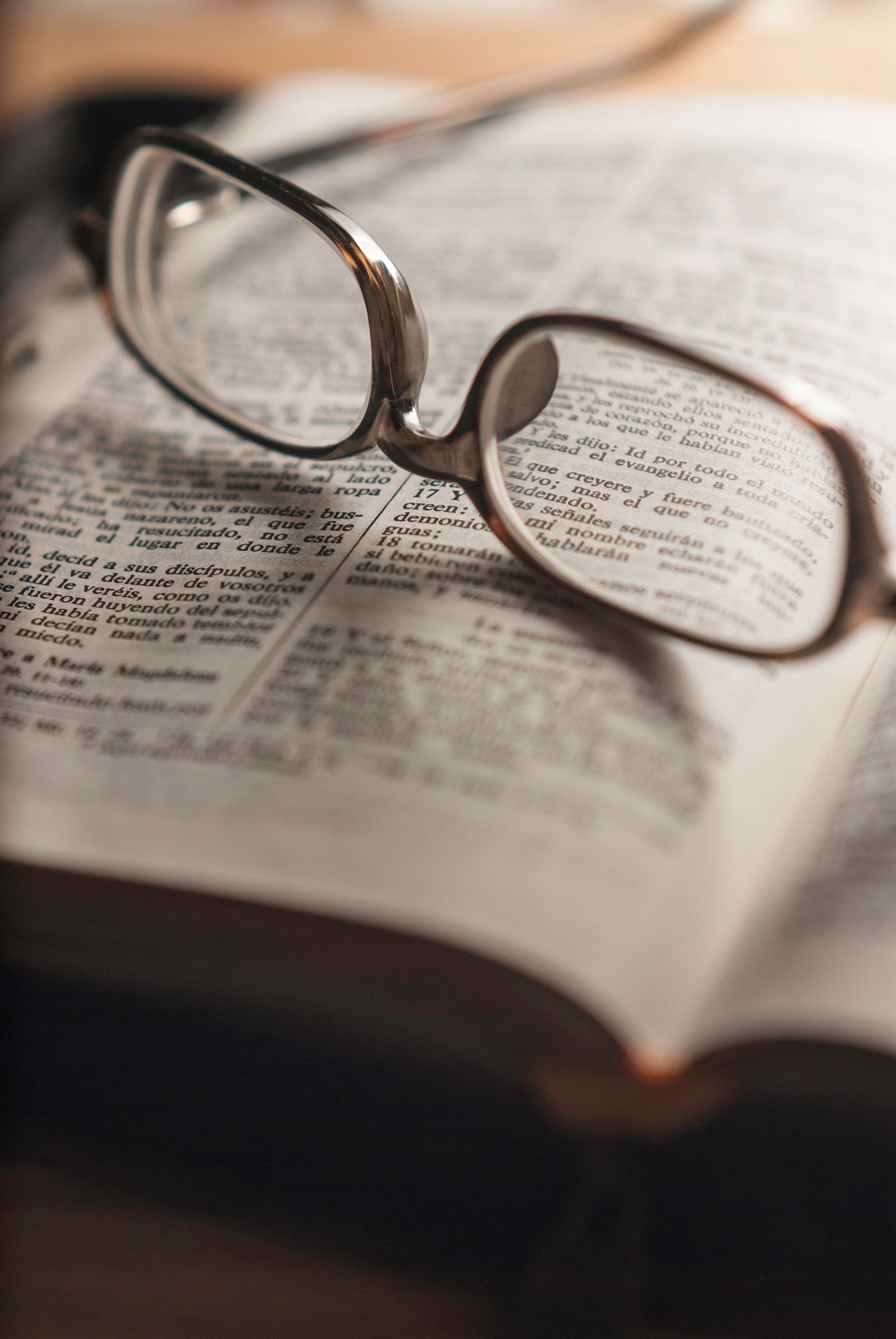 Review
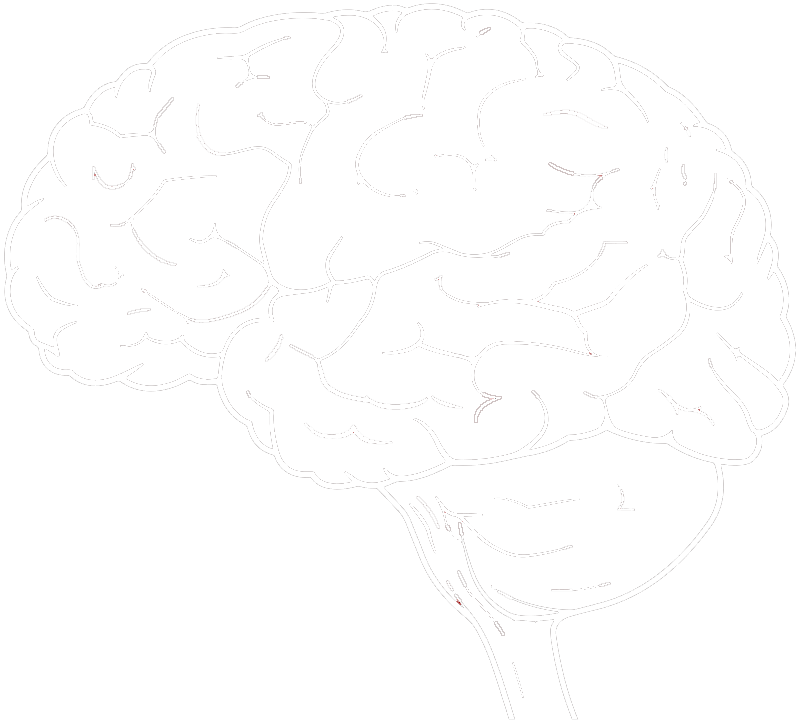 Learning Principles
and the Brain
Learning occurs through experience
Experience creates functional neural pathways
Pathways are created and activated through attention
Attention is intentional and incidental
Experience → Attention → Pathways is a feedback loop
Individual brains differ based on experience
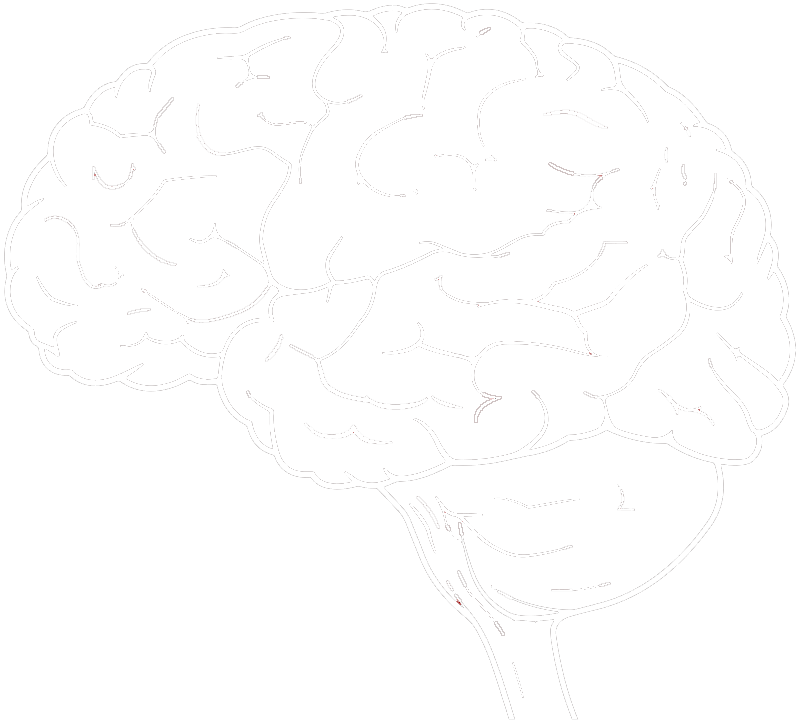 Cognitively
(thinking)
Behaviorally
(doing)
What we process
we learn.
Socially
(interacting)
Affectively
(being)
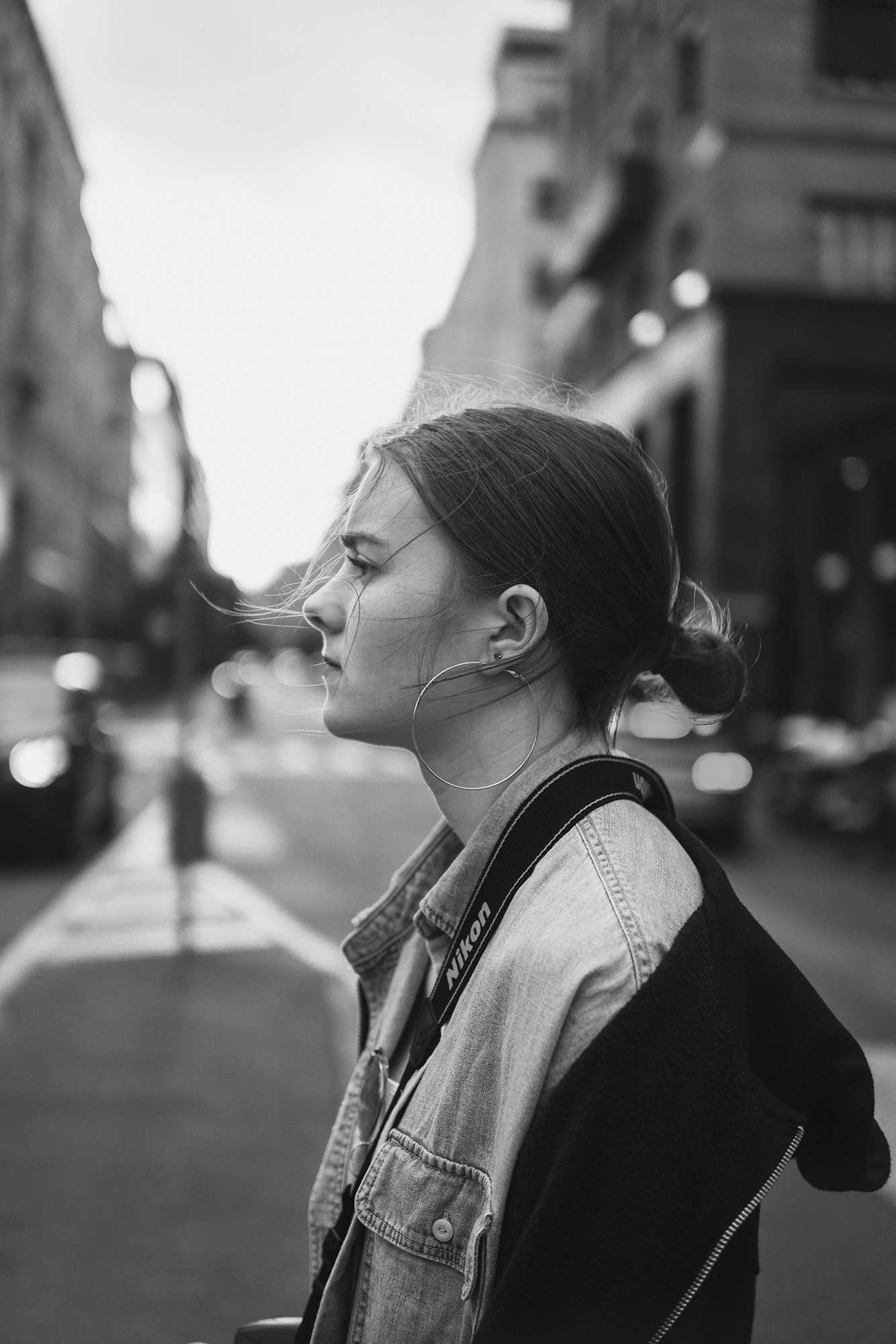 Learning Principles
for Teaching and Learning
Learning through practice at retrieval
Learning through varied tasks and purposes
Learning by focusing on the principle ideas
Learning awareness and control (metacognition)
Learning in response to developmental feedback
Learning embedded in prior knowledge and experience
Learning &
Working Memory
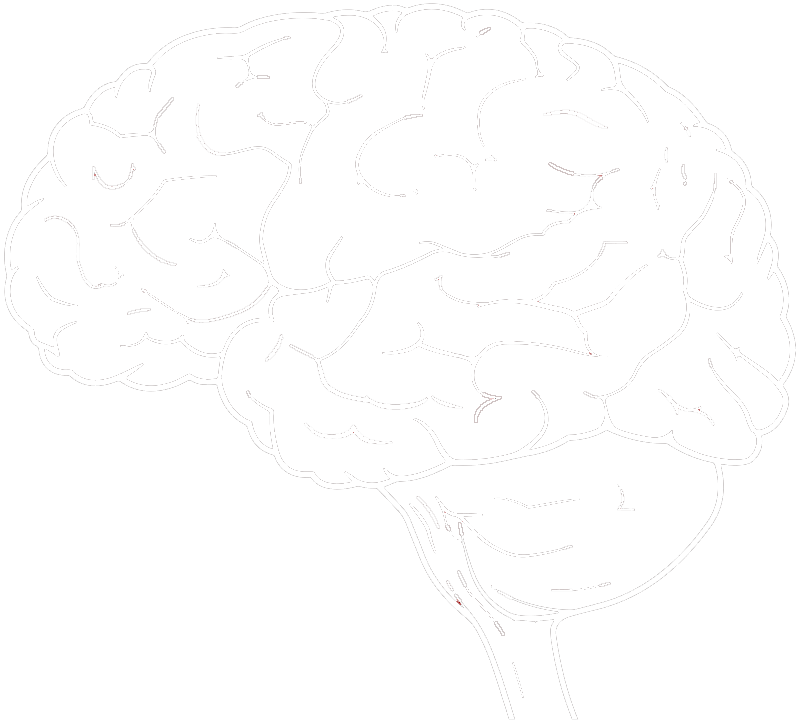 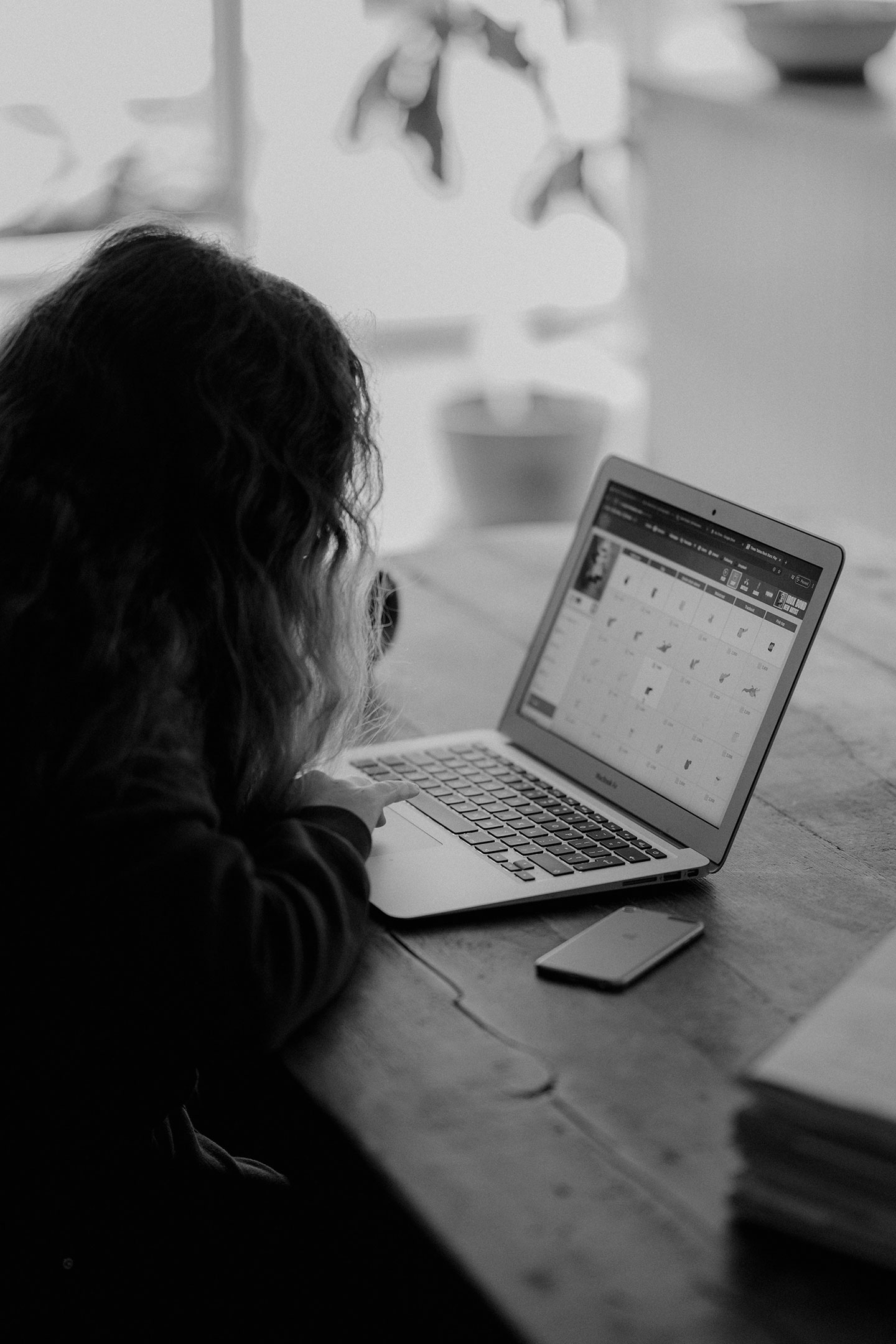 Learning &
Working Memory
Engaging in Current Thought
Store Immediate Experiences
Access Long-Term Memory, as needed
Process Experiences and Memory
Maintaining Current Goals for Processing
Attentional
Control
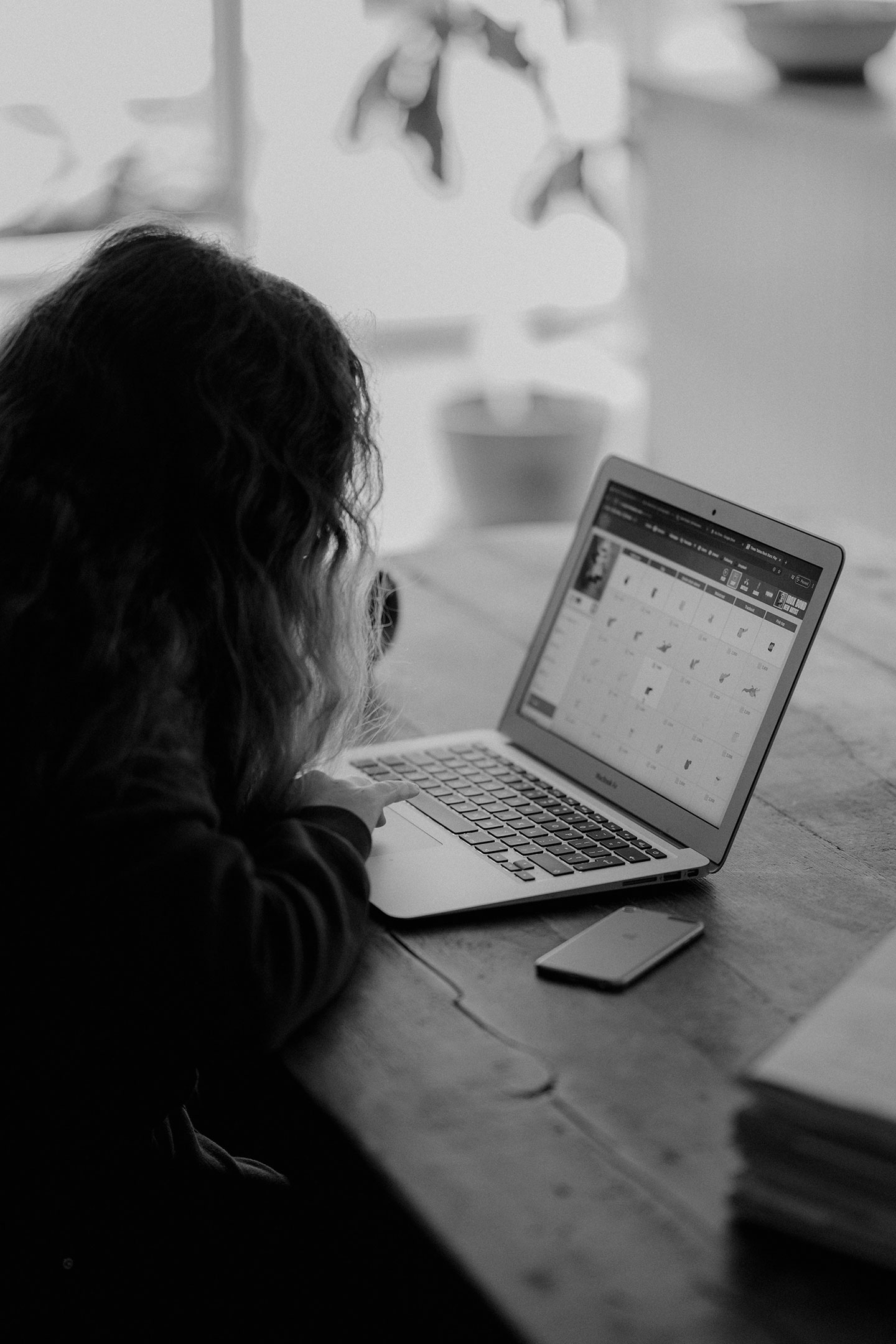 Learning &
Working Memory Capacity
STM	= Storage

WMC	= Storage + 
	    Processing
Short Term Memory
1      2      3      4      5      6      7      8      9     10     11    12
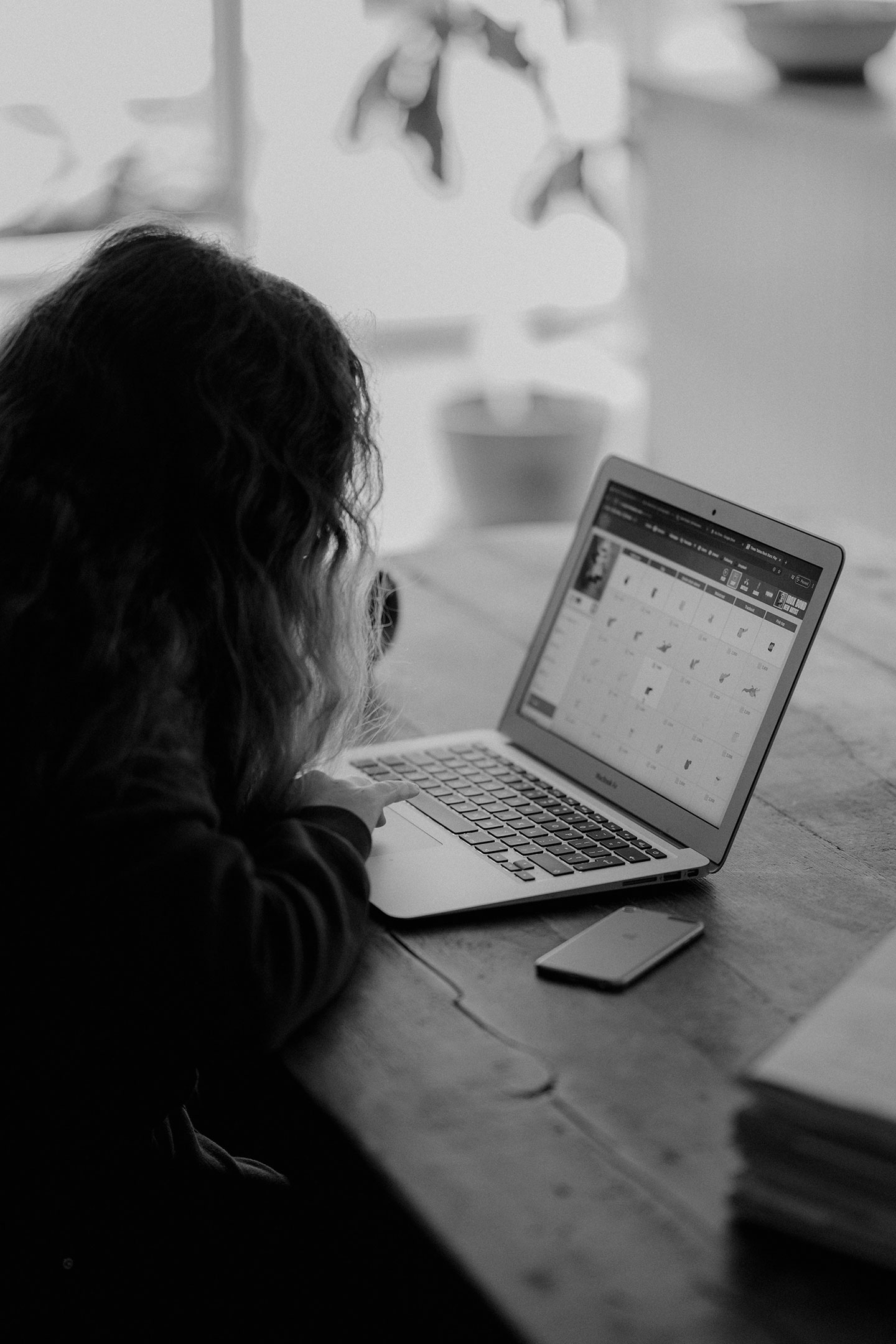 Learning &
Working Memory Capacity
Write the words in the chat, in order.
Activity Directions
(3 + 7) / 2 = 5 ? Cow
(8 - 3) + 1 = 7 ? Star
Cow, Star
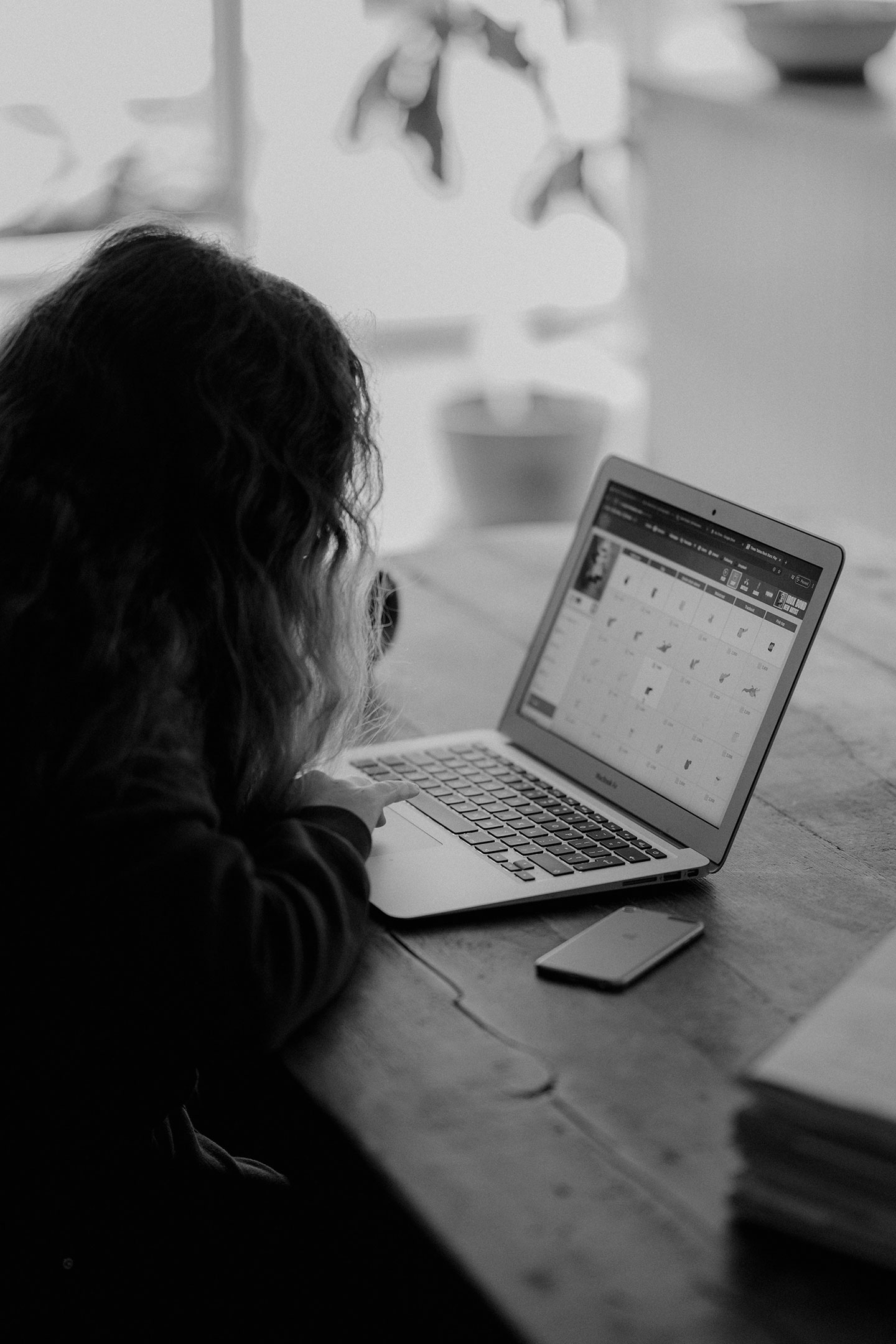 Learning &
Working Memory Capacity
Write the words in the chat, in order.
(9 - 6) / 3 = 2 ? Grass
(5 + 3) - 6 = 2 ? Phone
Grass, Phone
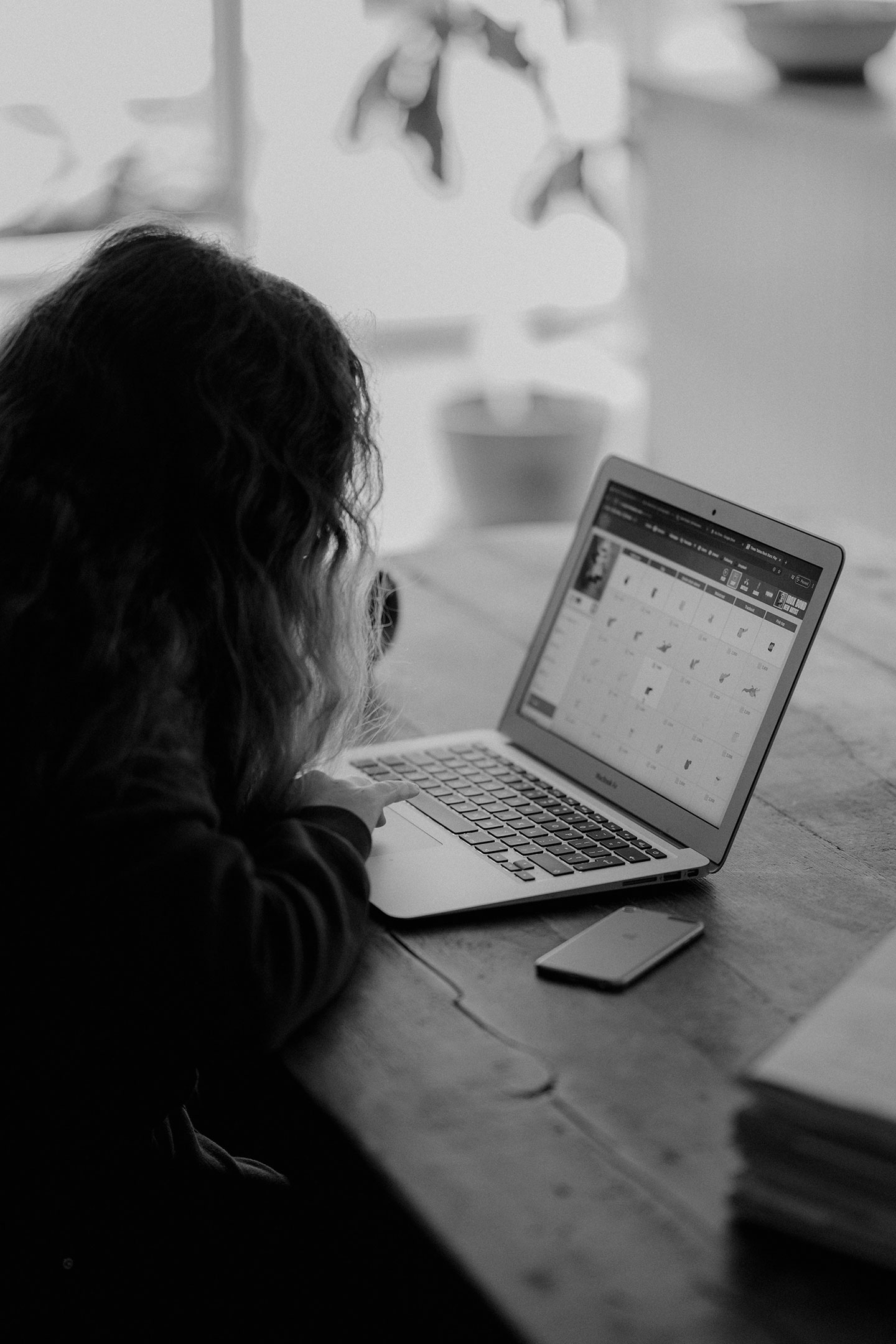 Learning &
Working Memory Capacity
Write the words in the chat, in order.
(7 + 2) + 1 = 9 ? White
(6 / 2) + 4 = 8 ? Cement
(2 - 0) / 2 = 2 ? Pony
White, Cement, Pony
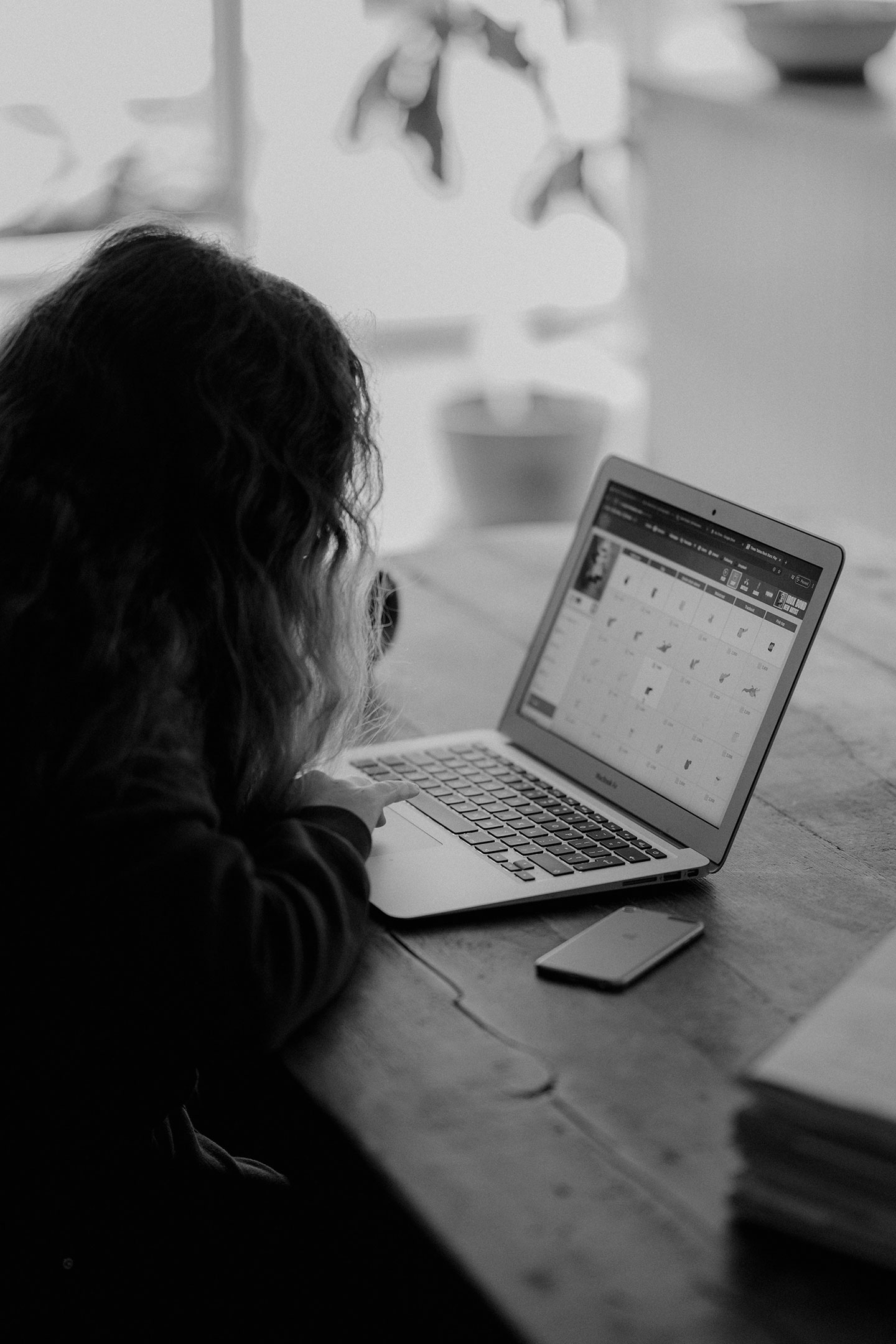 Learning &
Working Memory Capacity
Write the words in the chat, in order.
(3 + 2) - 4 = 2 ? Book
(6 + 2) / 4 = 2 ? Printer
(8 - 3) * 2 = 10 ? Speaker
(4 / 2) - 4 = 4 ? Duck
Book, Printer, Speaker, Duck
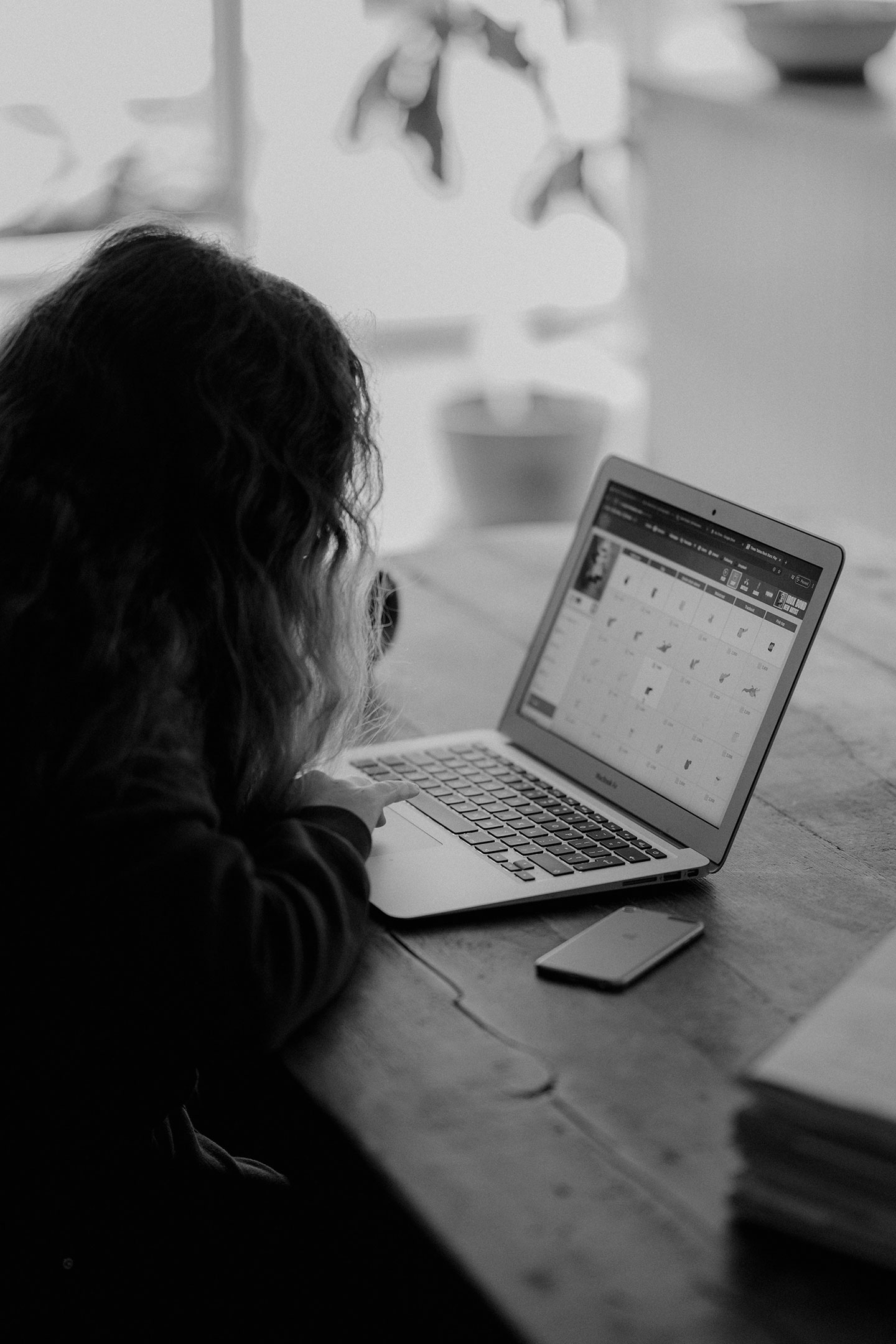 Learning &
Working Memory Capacity
How did you do?  

In the chat, please type in the highest number of words (2, 3, or 4) that you were able to remember correctly and in order.
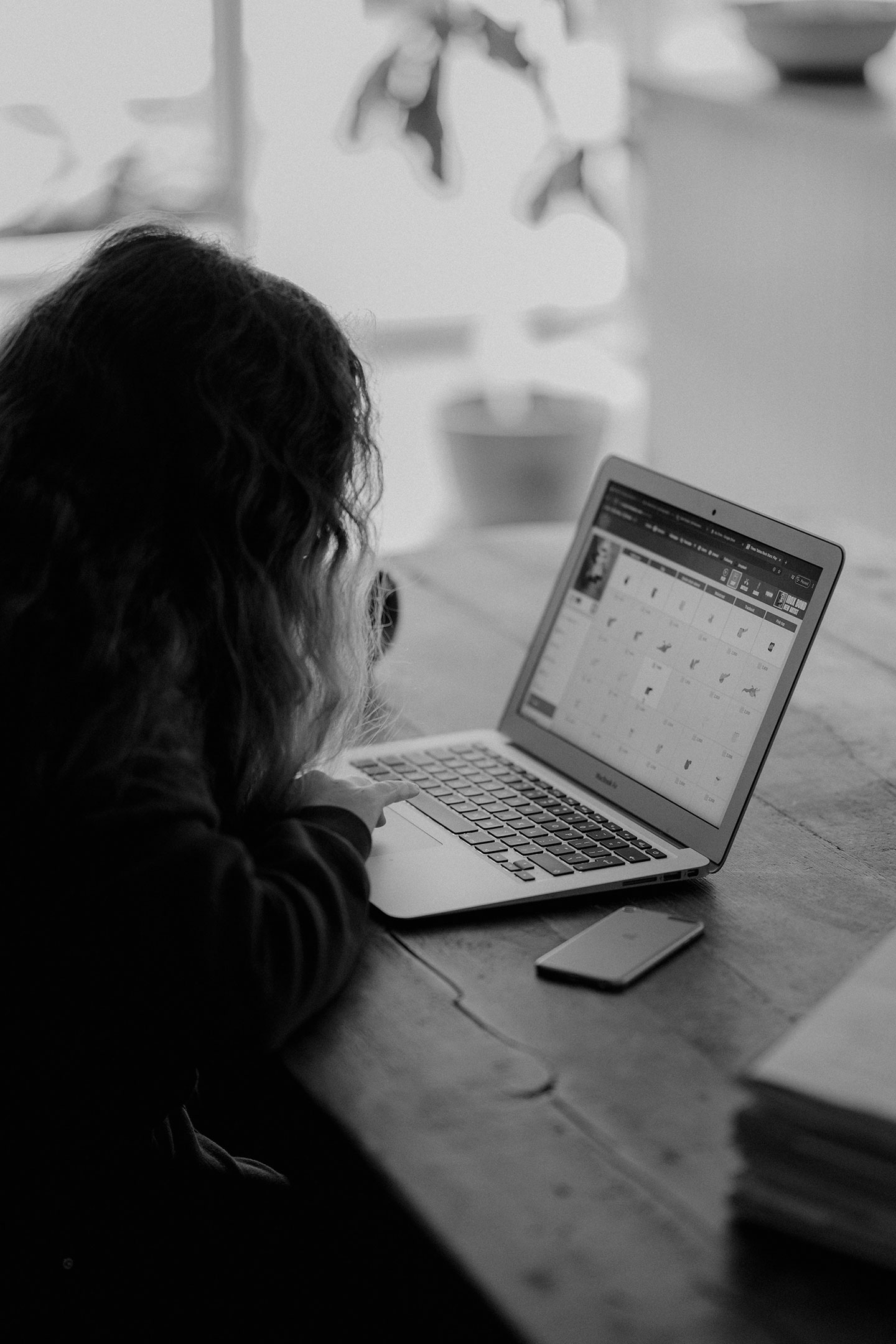 Learning
Working Memory Capacity
Working Memory Cap
Short Term Memory
Storage
Storage
Processing
Limited Capacity
Limited Duration
Limited Focus
1      2      3      4      5      6      7      8      9     10     11    12
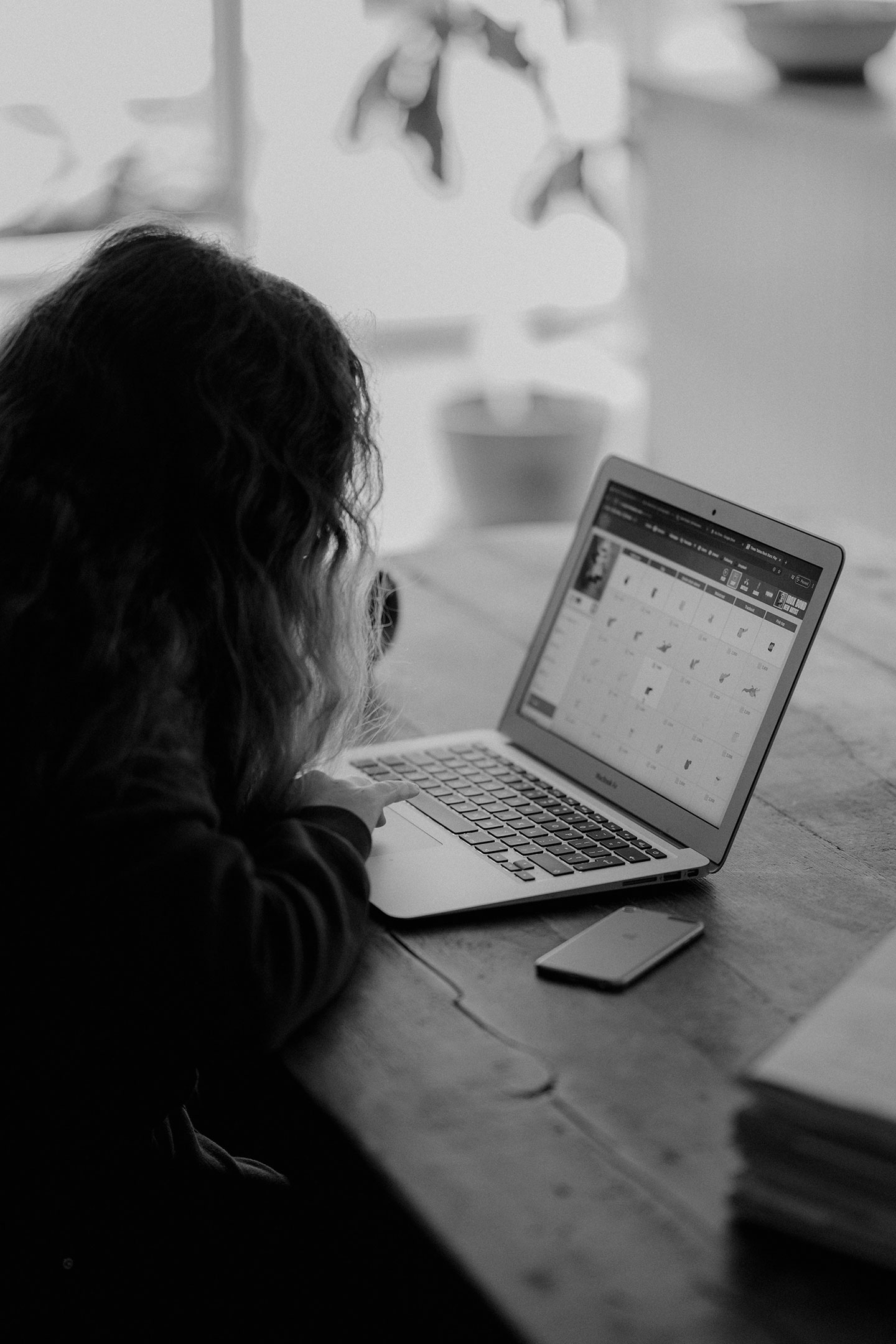 Learning &
Working Memory Capacity
Positive Impacts of ↑ WMC:
Complex Cognition
Reading Ability
Mathematical Ability
Fluid Intelligence
Technology Rich Environments
Working Memory
Short Term Memory
Attentional
Control
Storage
Storage
Processing
1      2      3      4      5      6      7      8      9     10     11    12
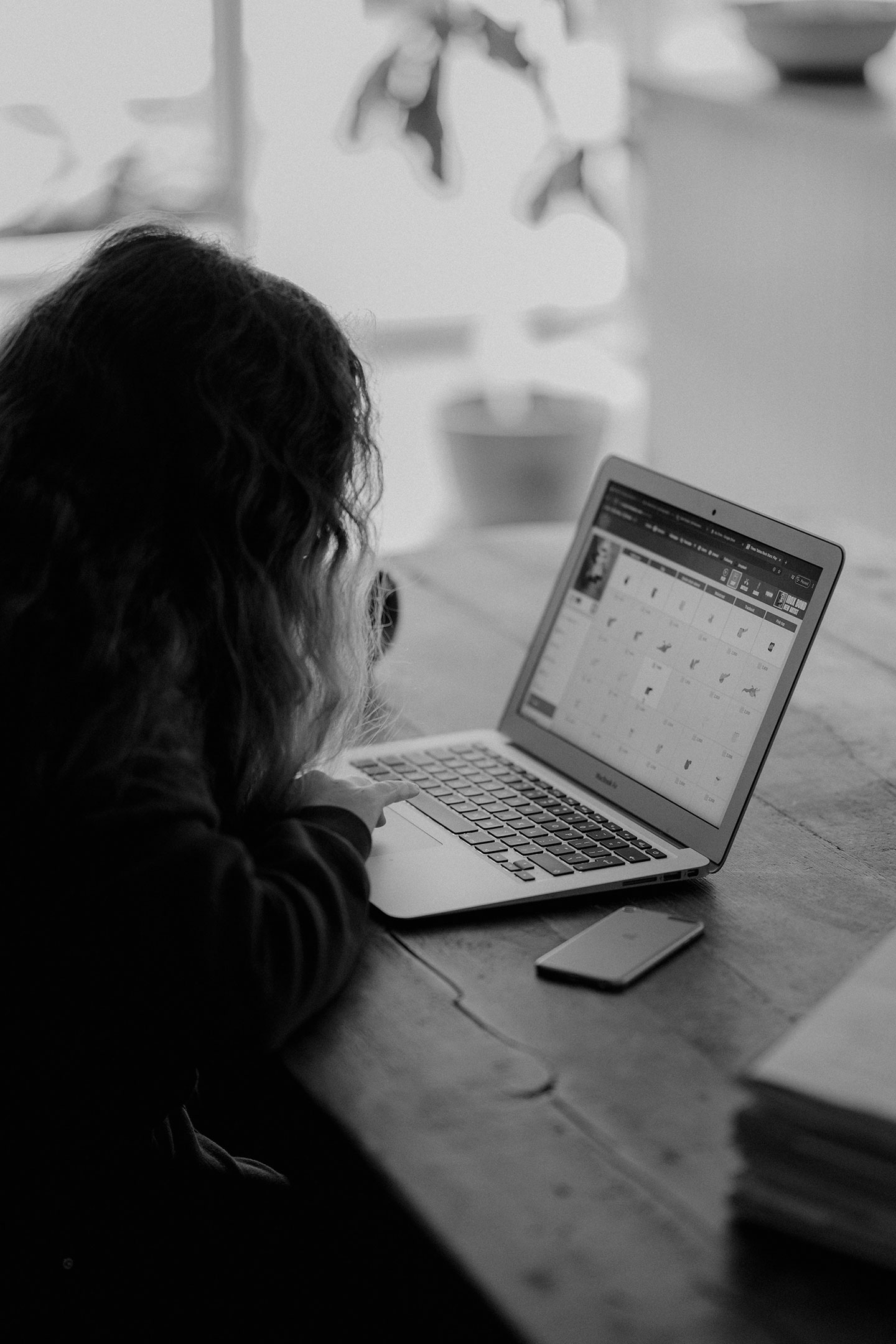 Learning &
Working Memory Capacity
Where should teachers focus?

↑ Increasing WMC
or
Using Strategies
Working Memory
Short Term Memory
Storage
Storage
Processing
1      2      3      4      5      6      7      8      9     10     11    12
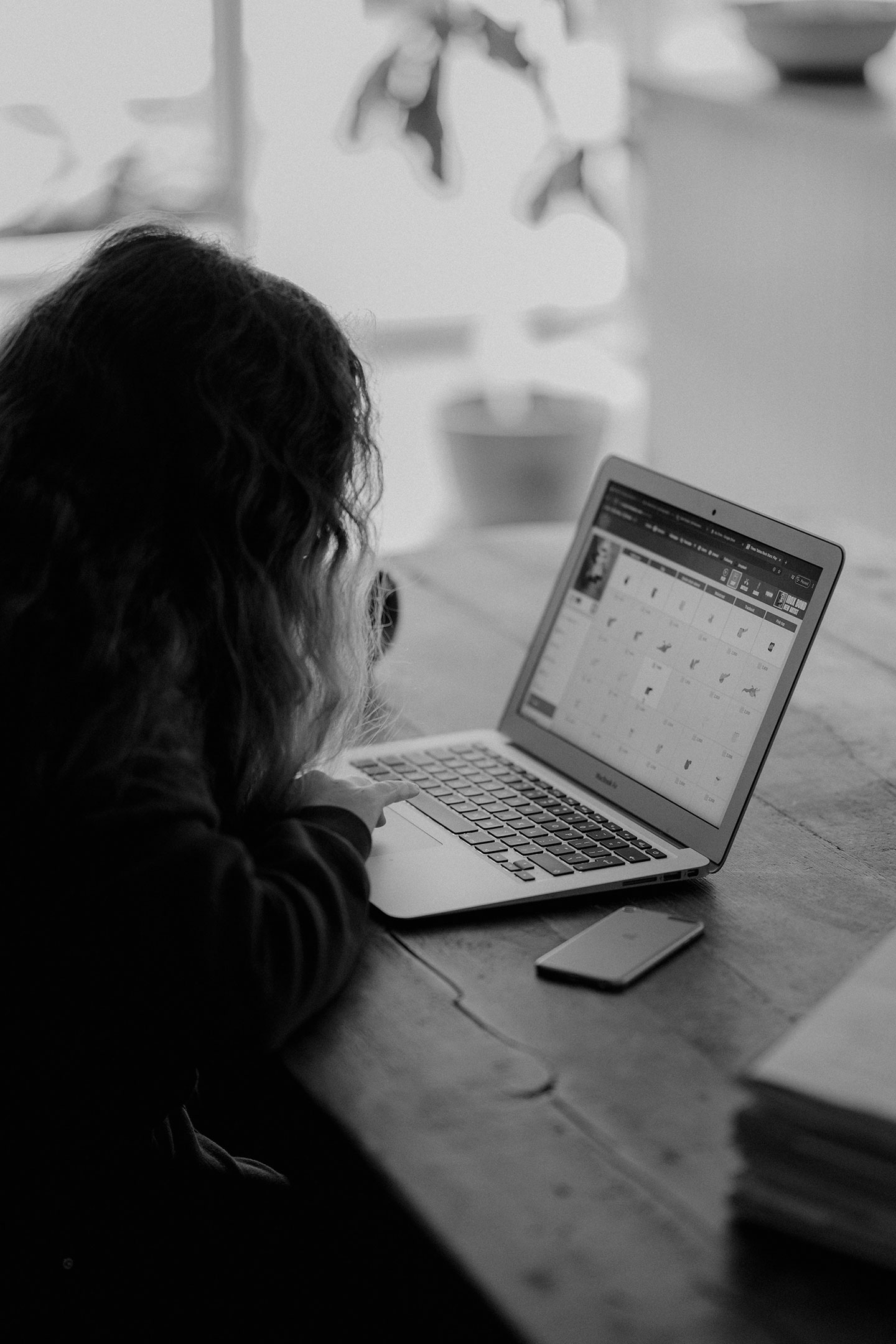 Learning &
Working Memory Capacity
WMC Strategies
Segmenting Instruction
Scaffolding Instruction
Lower Cognitive Load
Review Often
Practice with Feedback
Reduce Distractions
Working Memory
Short Term Memory
Storage
Storage
Processing
1      2      3      4      5      6      7      8      9     10     11    12
Learning &
Working Memory Capacity
Learning Principles
Practice at Retrieval
Vary Tasks and Purposes
Focus on Principle Ideas
Foster Awareness and Control
Use Developmental Feedback
Embed in Prior Knowledge
WMC Strategies
Segmenting Instruction
Scaffolding Instruction
Lower Cognitive Load
Review Often
Practice with Feedback
Reduce Distractions
Instructional Strategies with Technology
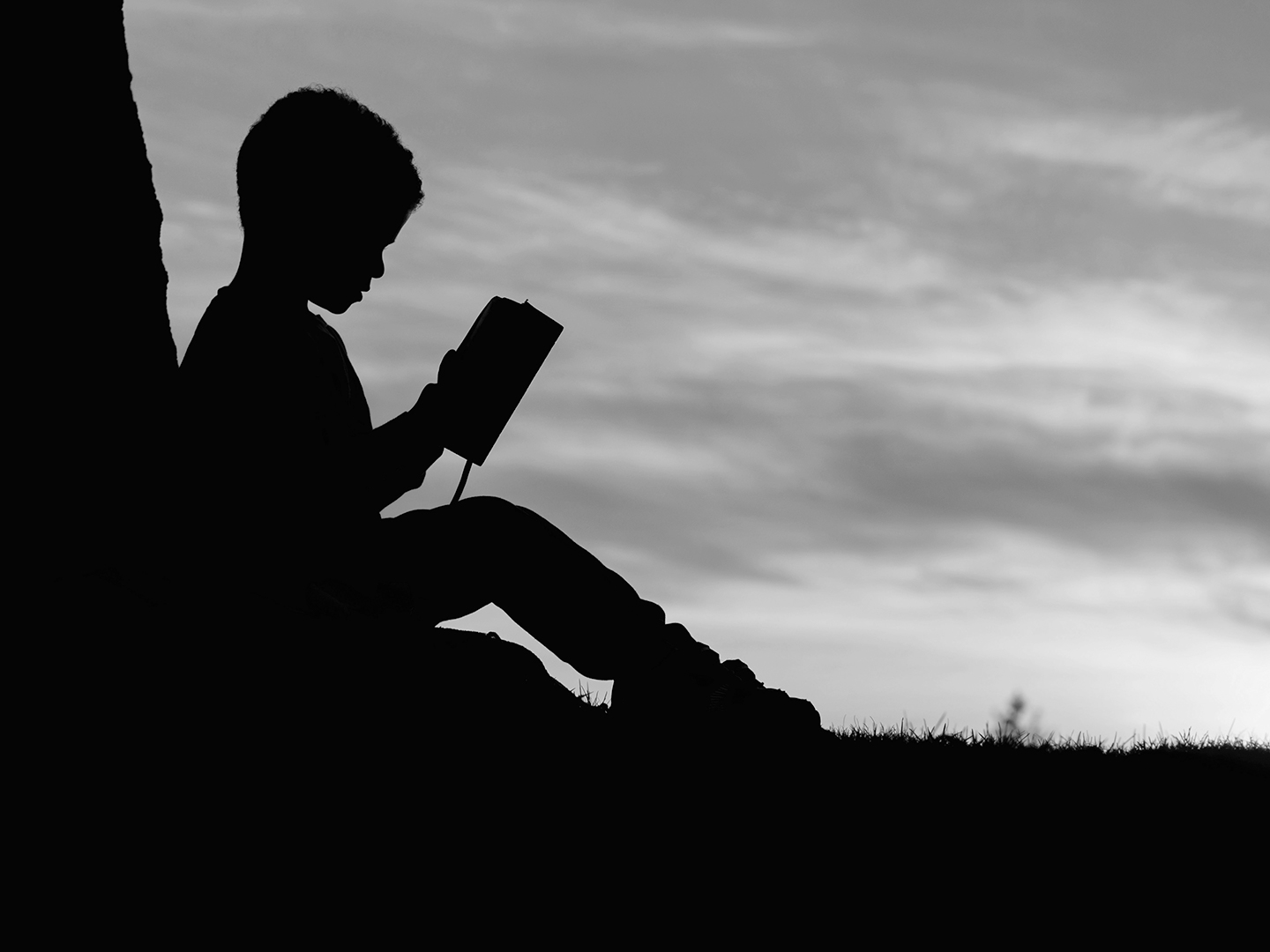 Instructional Strategies with Technology
Technology is neither good nor bad
but using it makes it so.
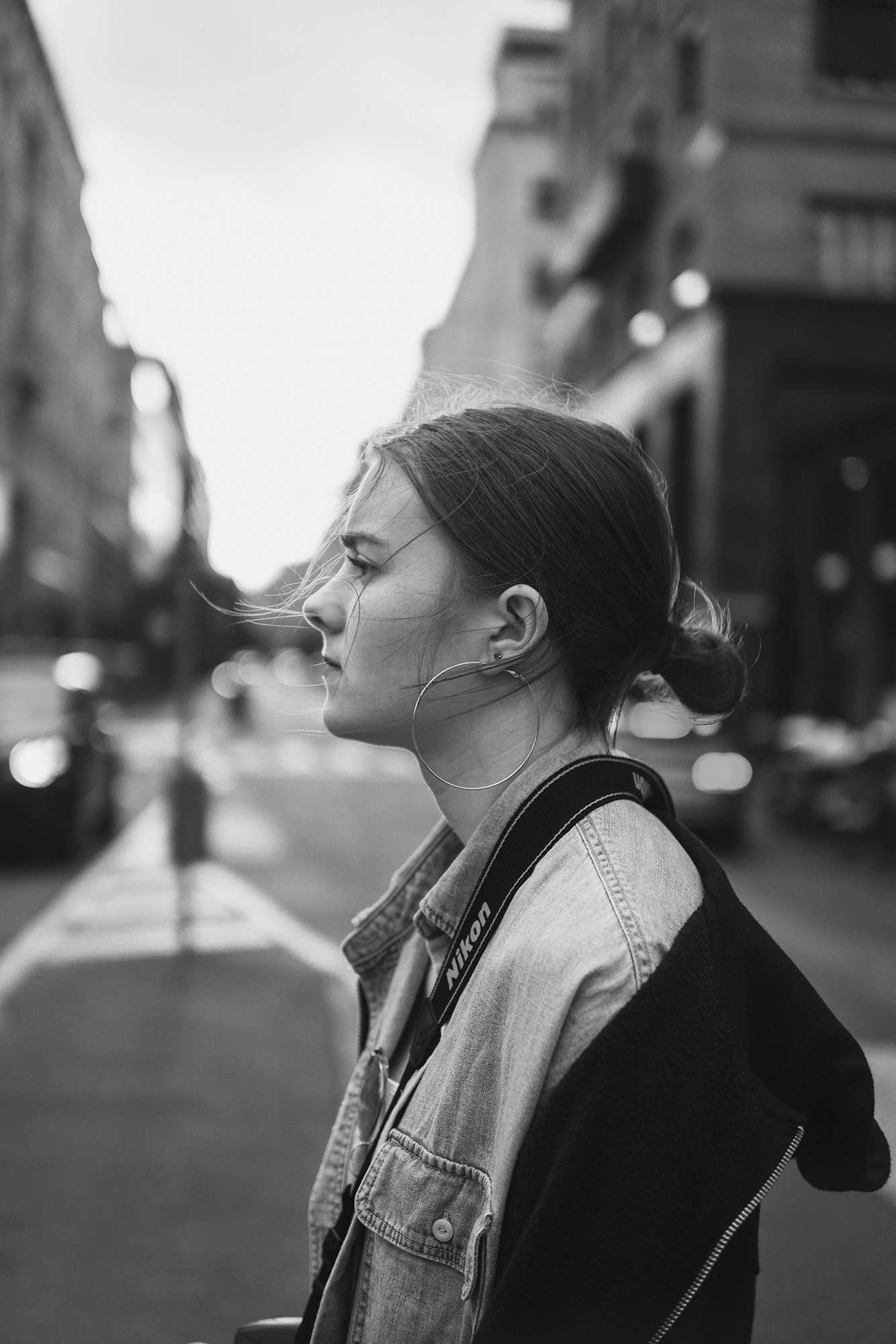 Instructional Strategies with Technology
Learning through practice at retrieval
Learning through varied tasks and purposes
Learning by focusing on the principle ideas
Learning awareness and control (metacognition)
Learning in response to developmental feedback
Learning embedded in prior knowledge and experience
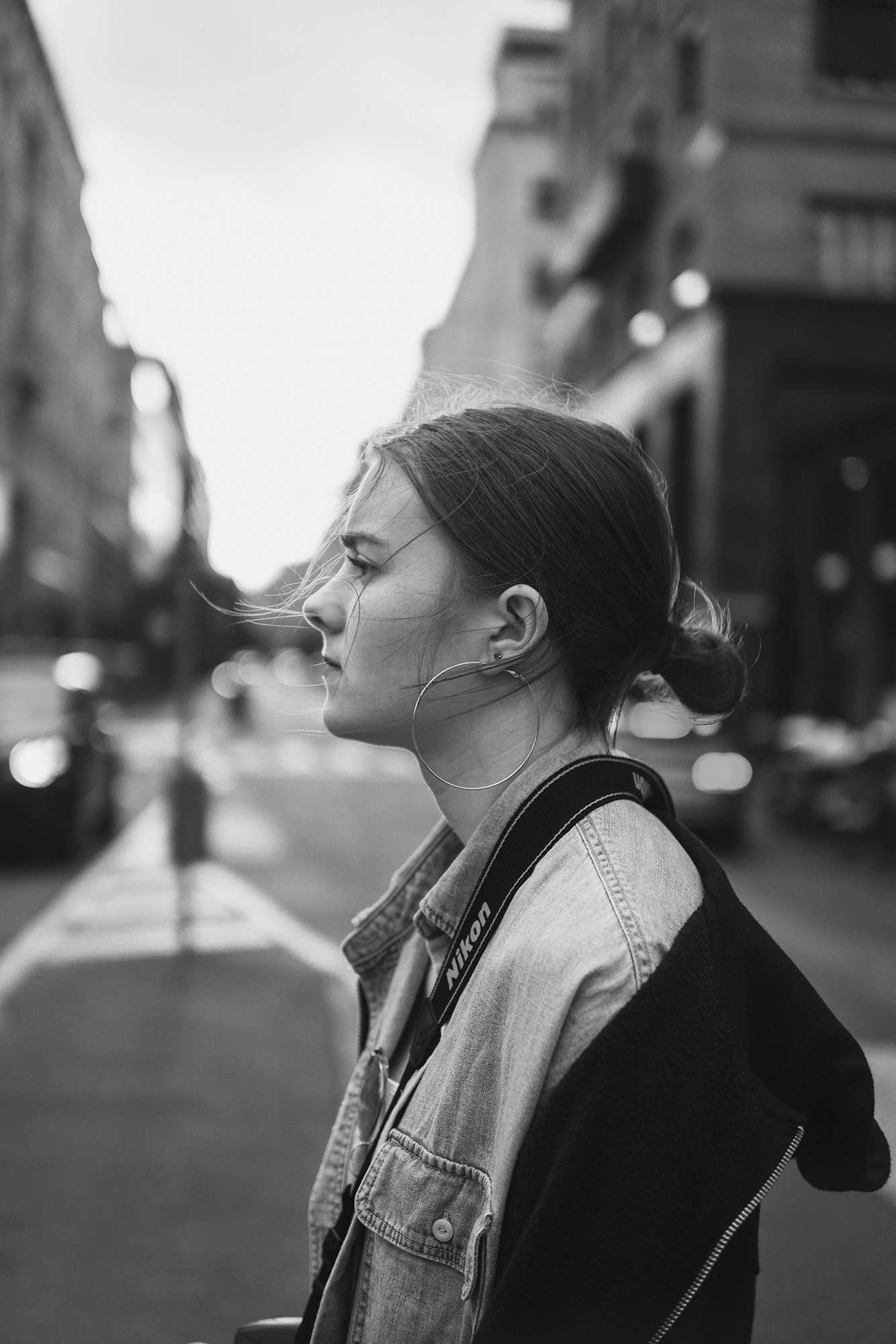 Start with Your LMS
What can your LMS do? 
Chats
Video
Quizzes
Surveys/Polling
Collaboration Tools
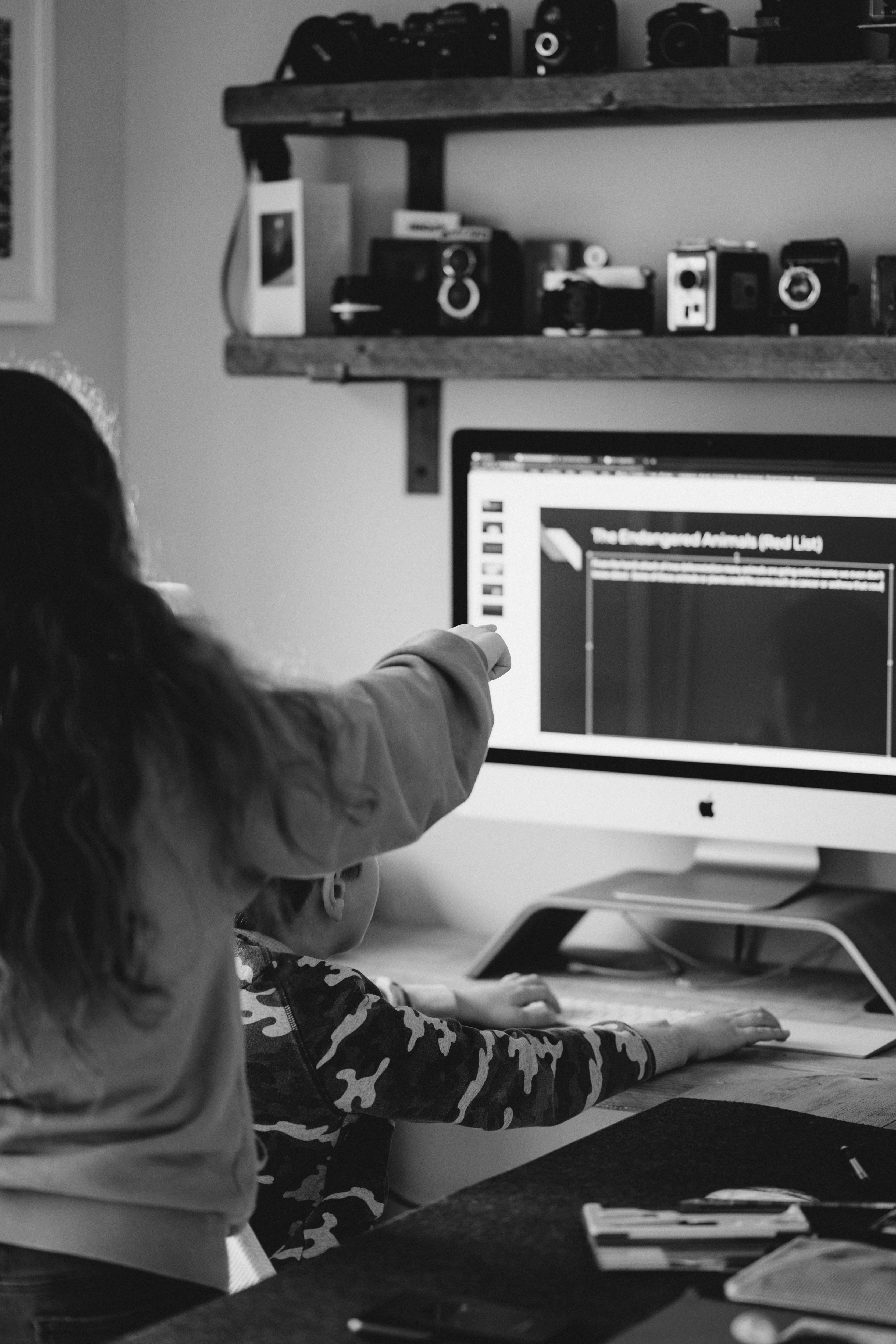 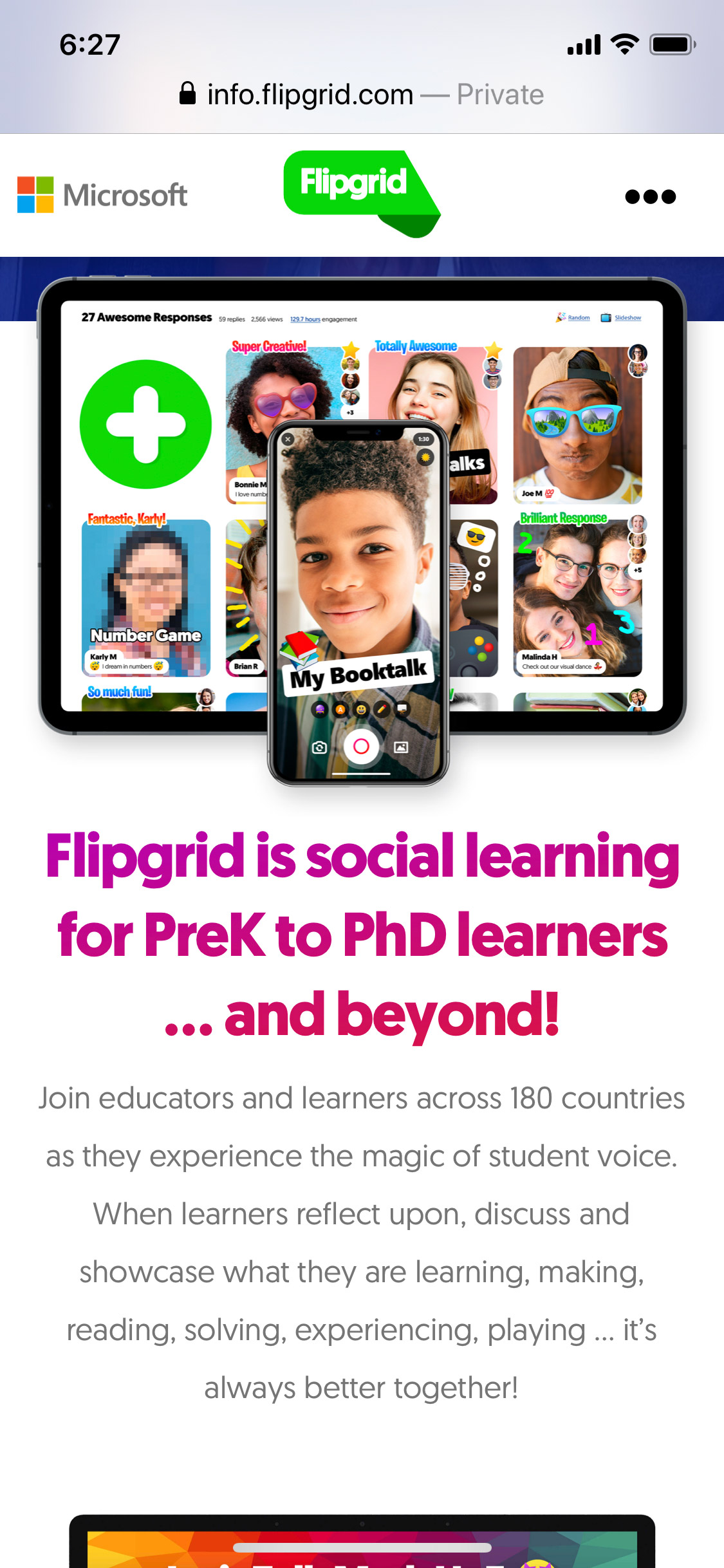 Practice at Retrieval
Varied Tasks & Purposes
How to use technology to:
Motivate students to retrieve knowledge and skills to solve problems, answer questions, or create artifacts. 
Provide explanations
Create a representation
Demonstrate problem solving
Brainstorm solutions
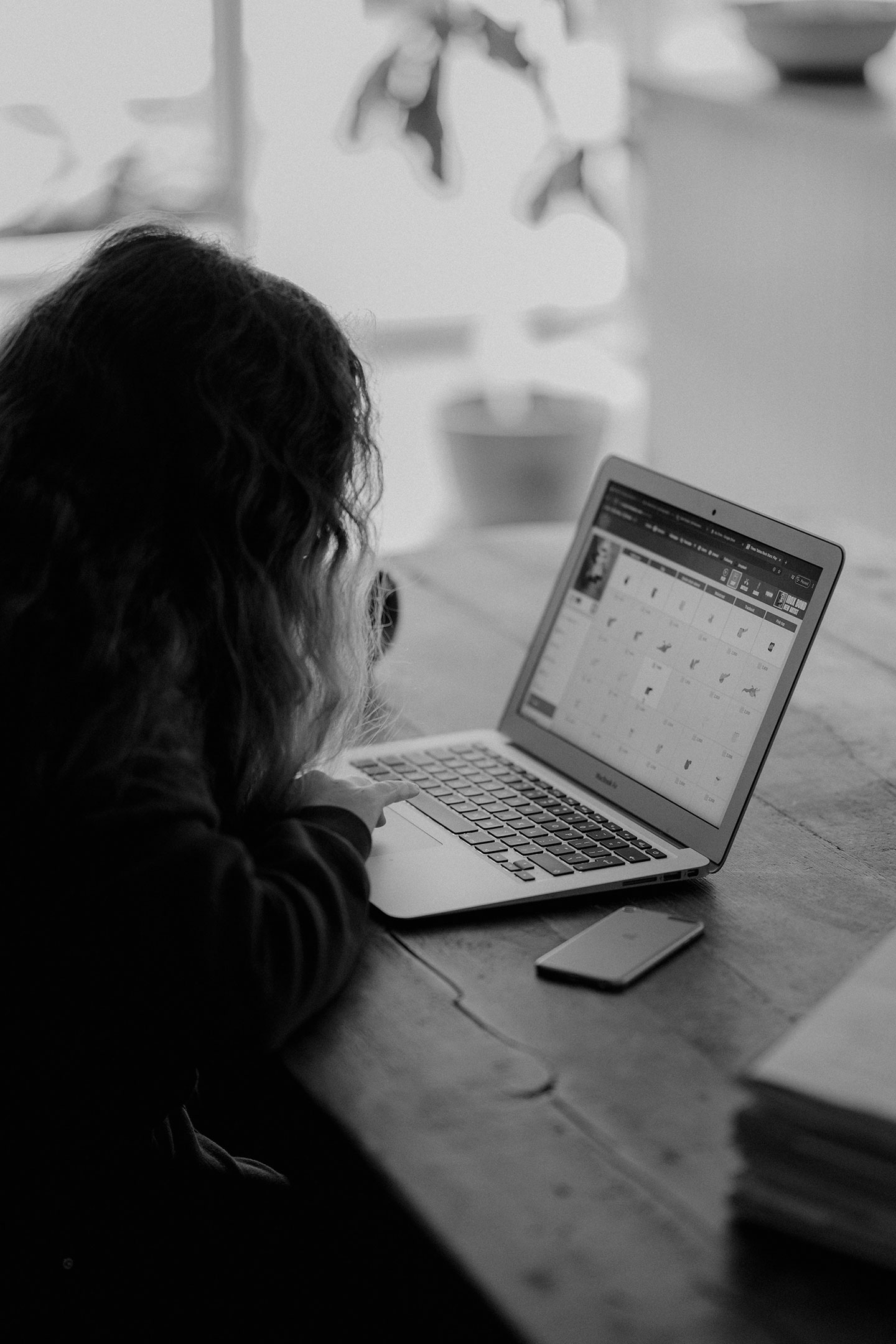 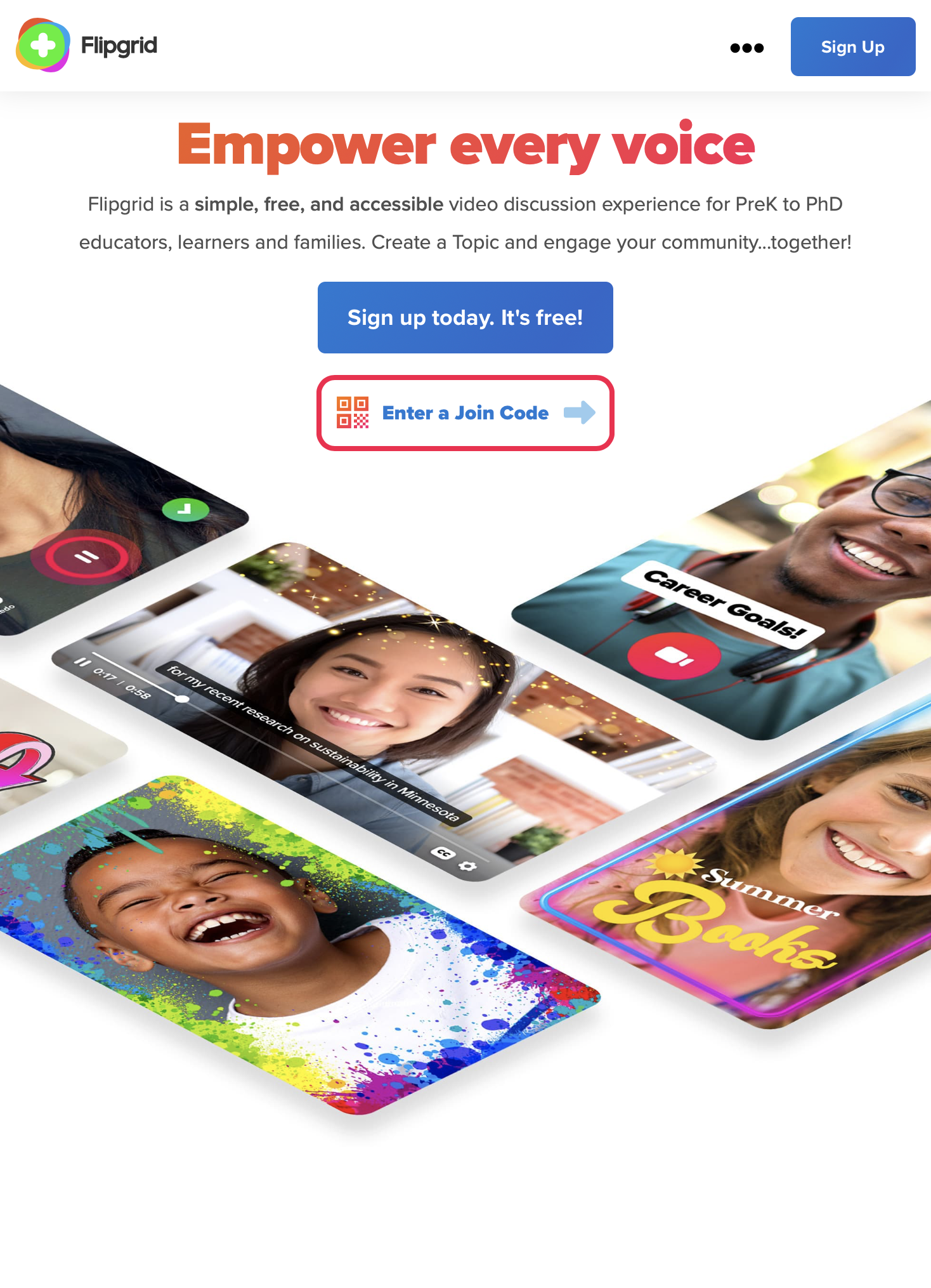 FlipGrid
flipgrid.com
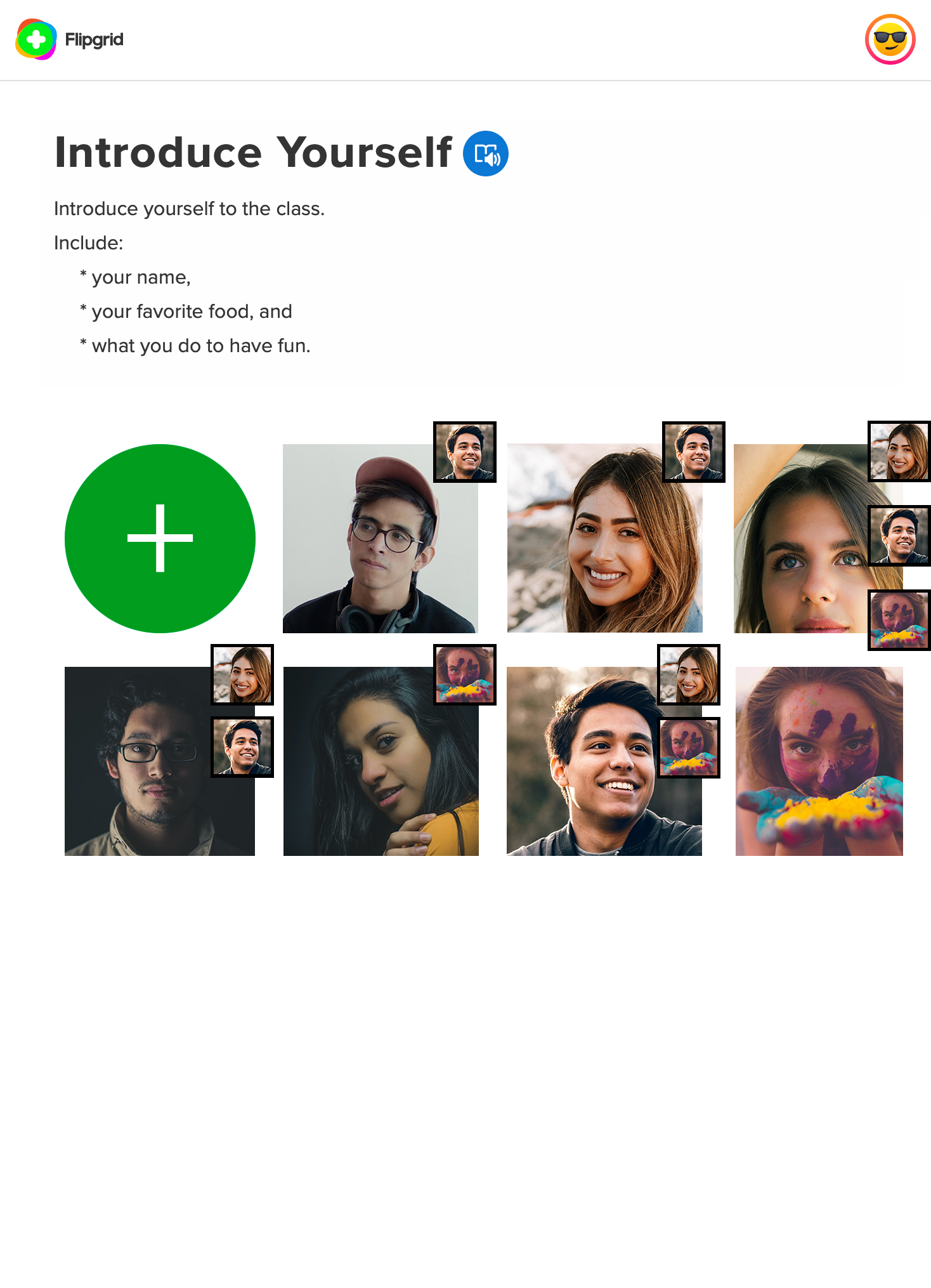 FlipGrid
Flipgrid: Video-based Discussions

   Create

   Privacy

   Access

   Record
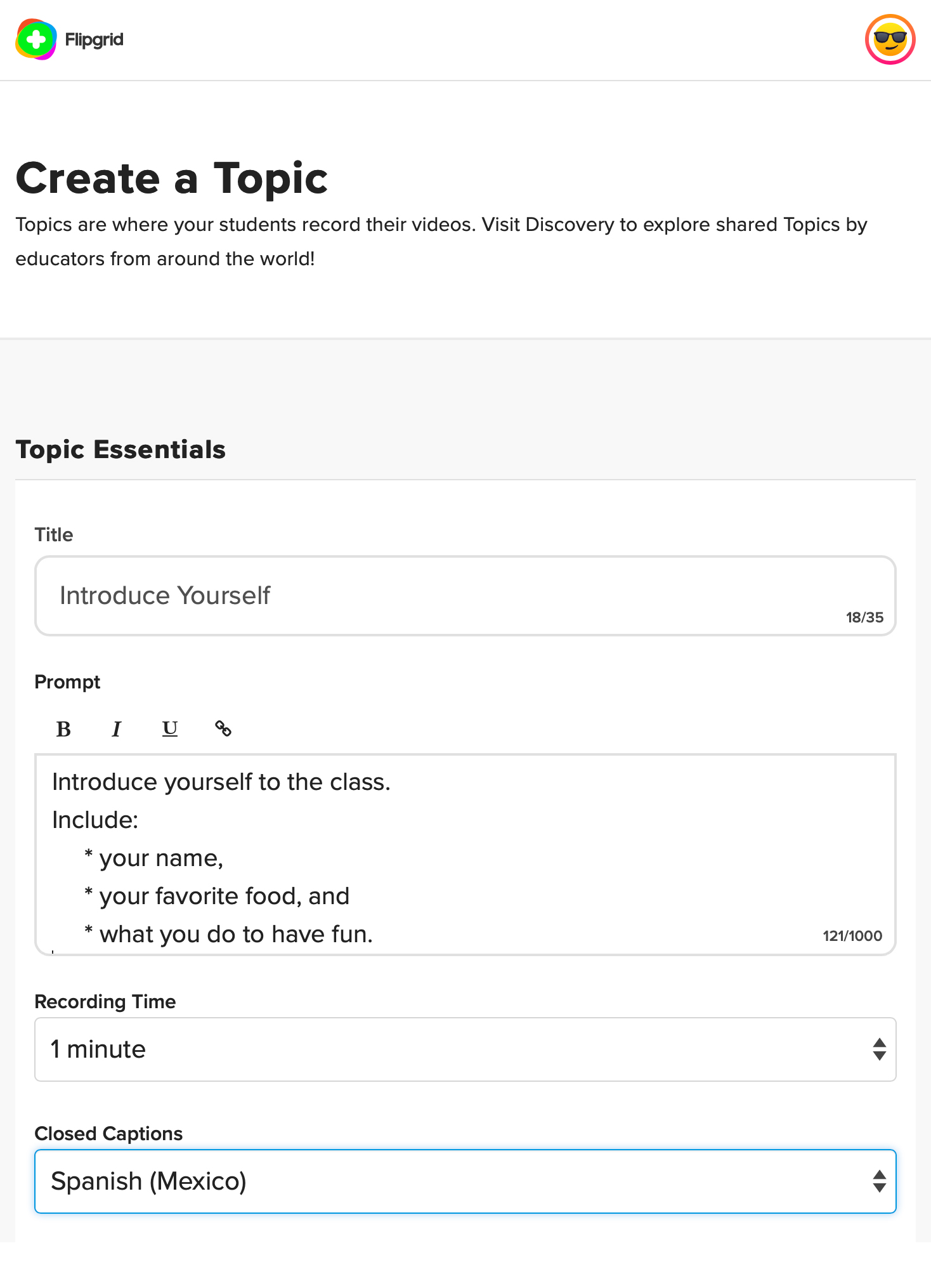 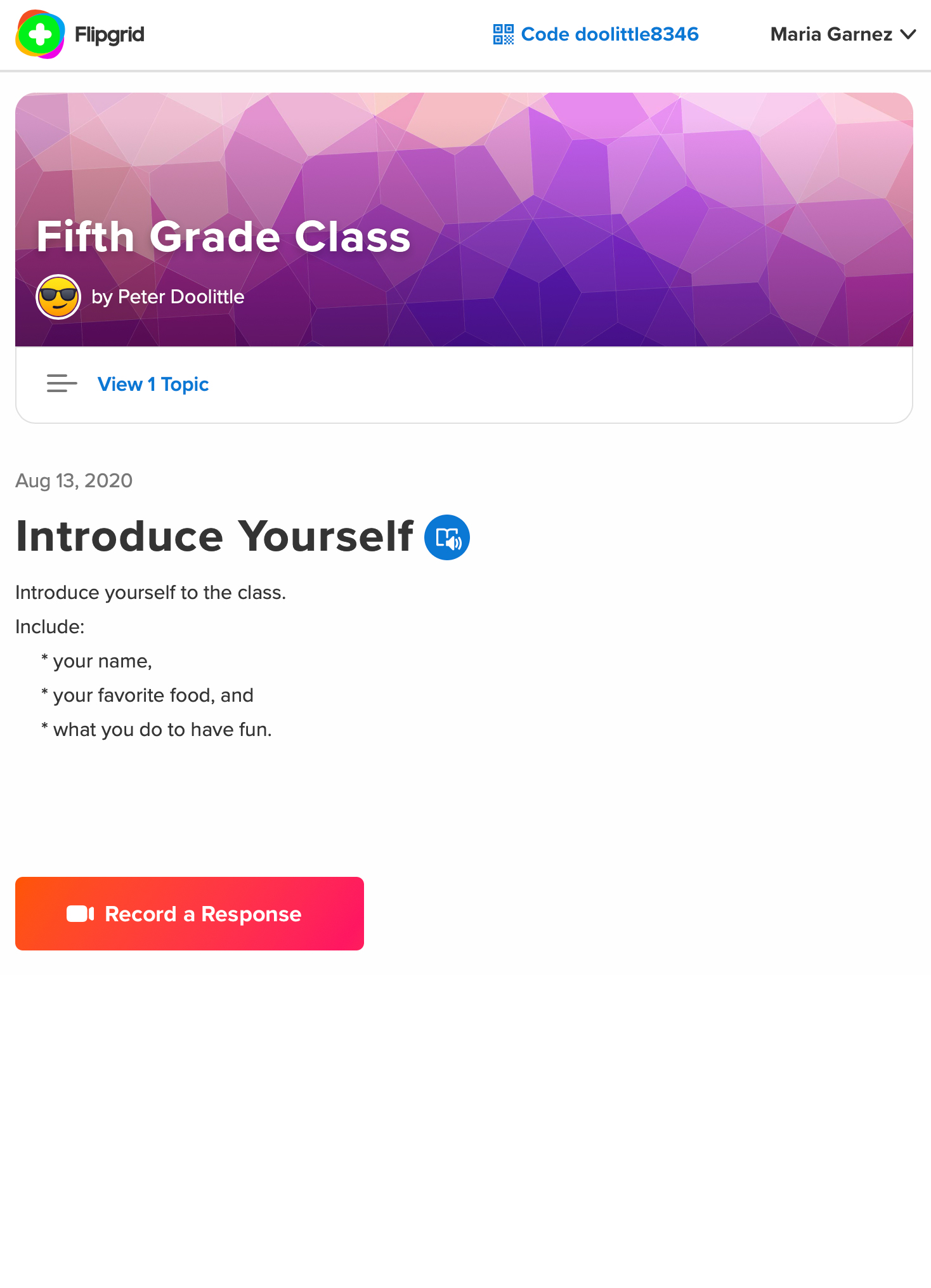 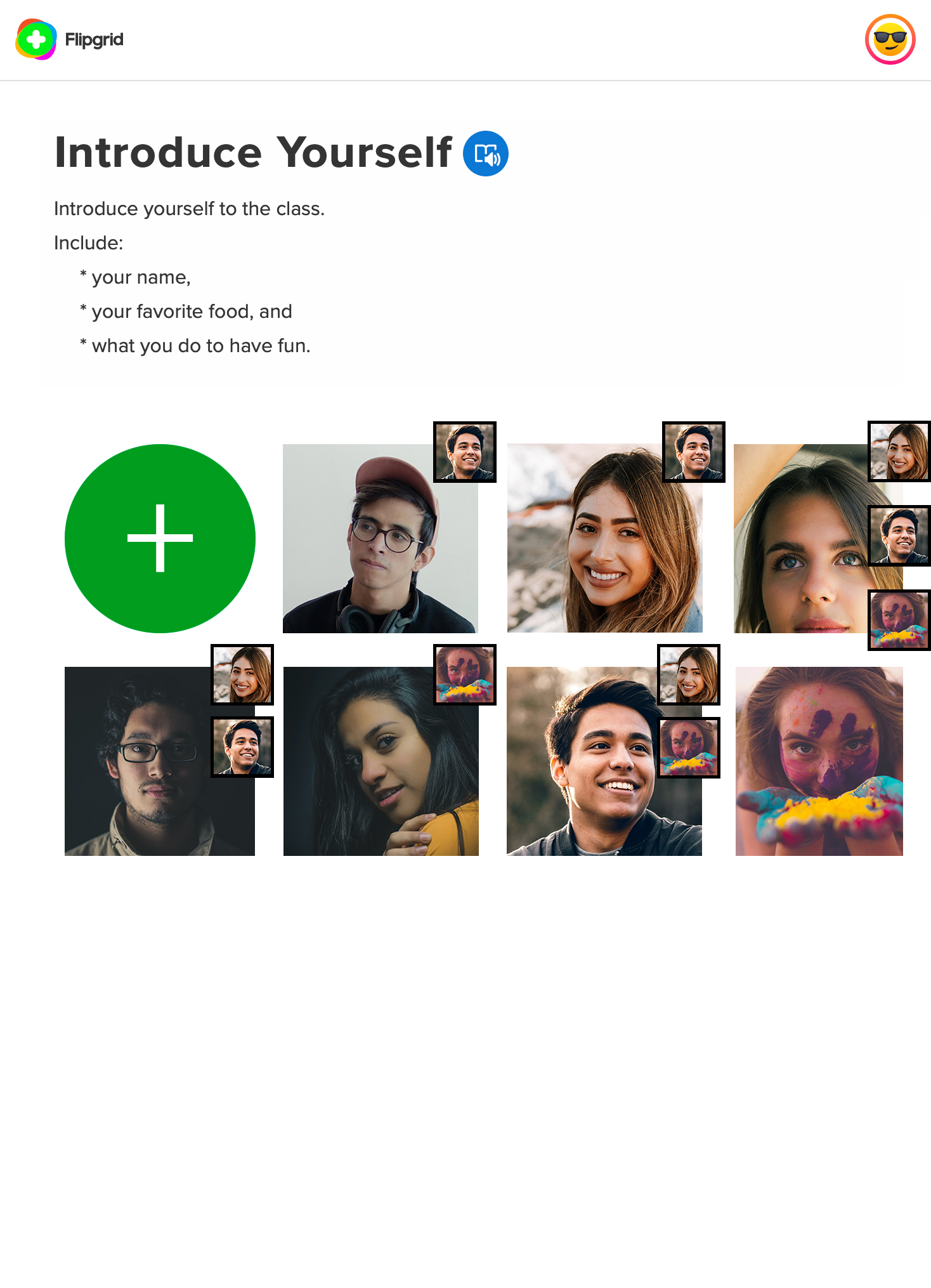 FlipGrid
flipgrid.com
Instructional Strategies with Technology
Technology is neither good nor bad
but using it makes it so.
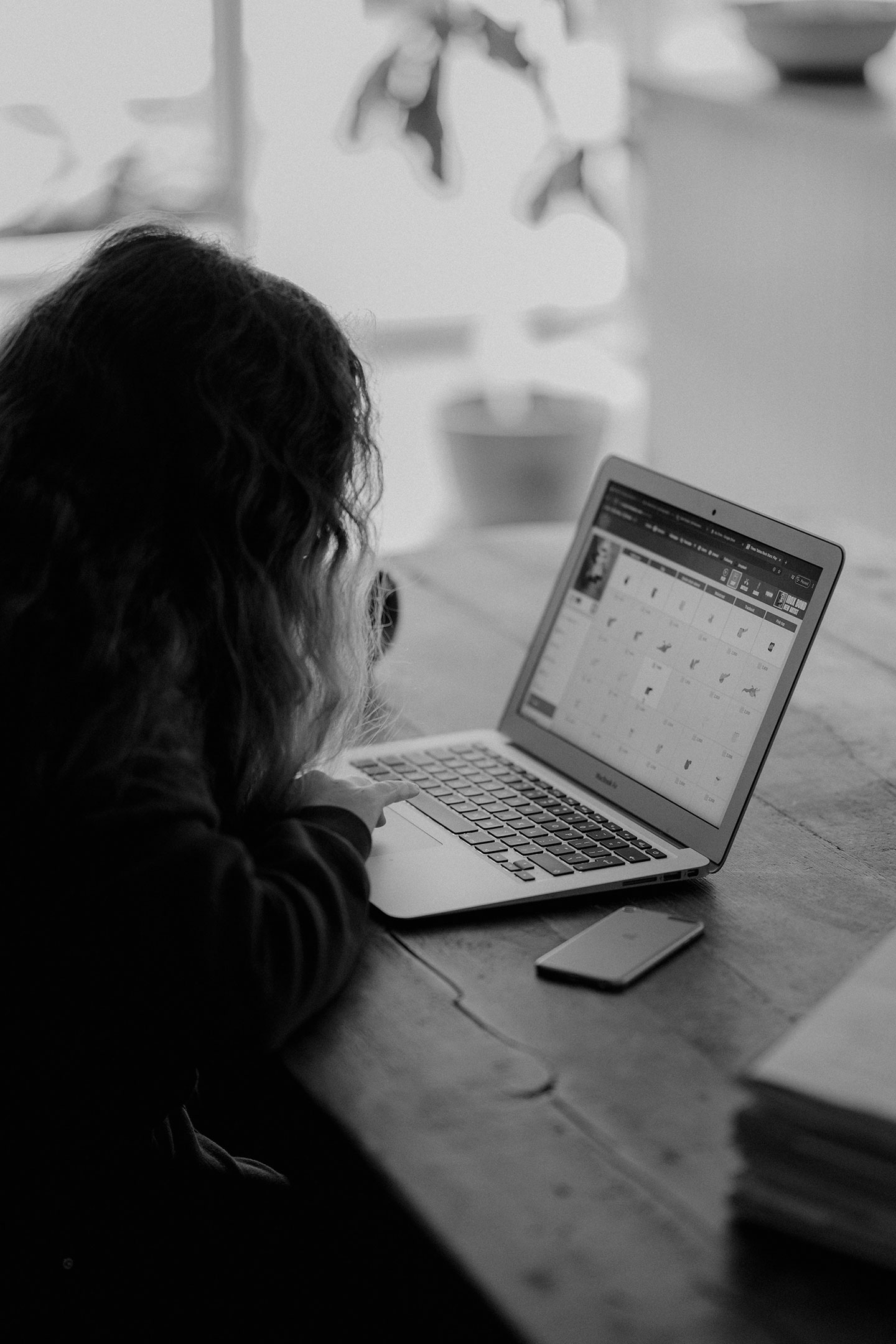 Questions?
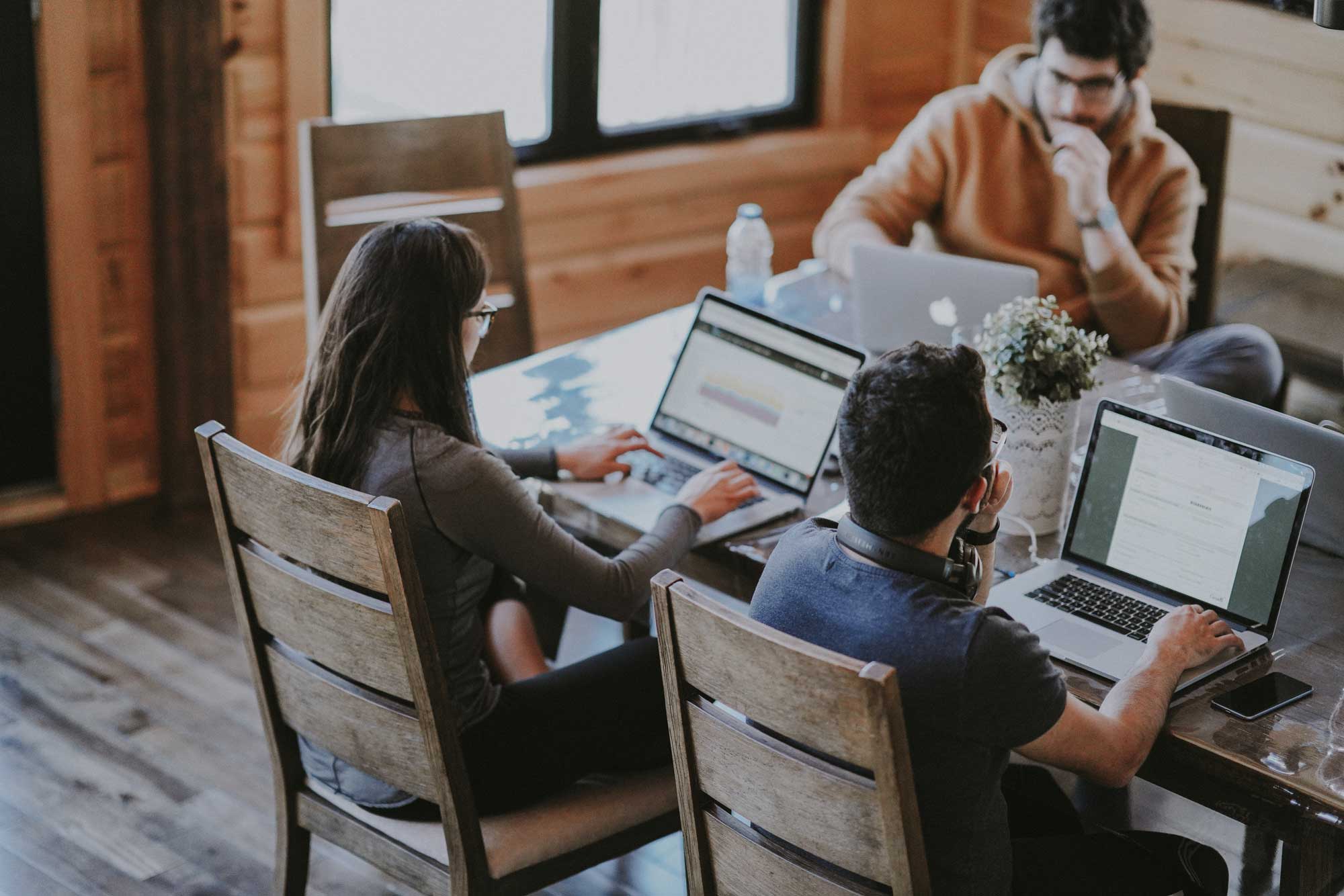 Fundación Educacional Seminarium                                                                                    peterdoolittle.org
Neuroscience and Education Seminar
Working Memory and the Integration of Technology in Teaching & Learning
Peter E. Doolittle
Director, School of Education
Professor, Educational Psychology
Virginia Tech • Blacksburg • Virginia
Twitter: @pdoopdoo
Linked In: peter-doolittle
Web: peterdoolittle.org